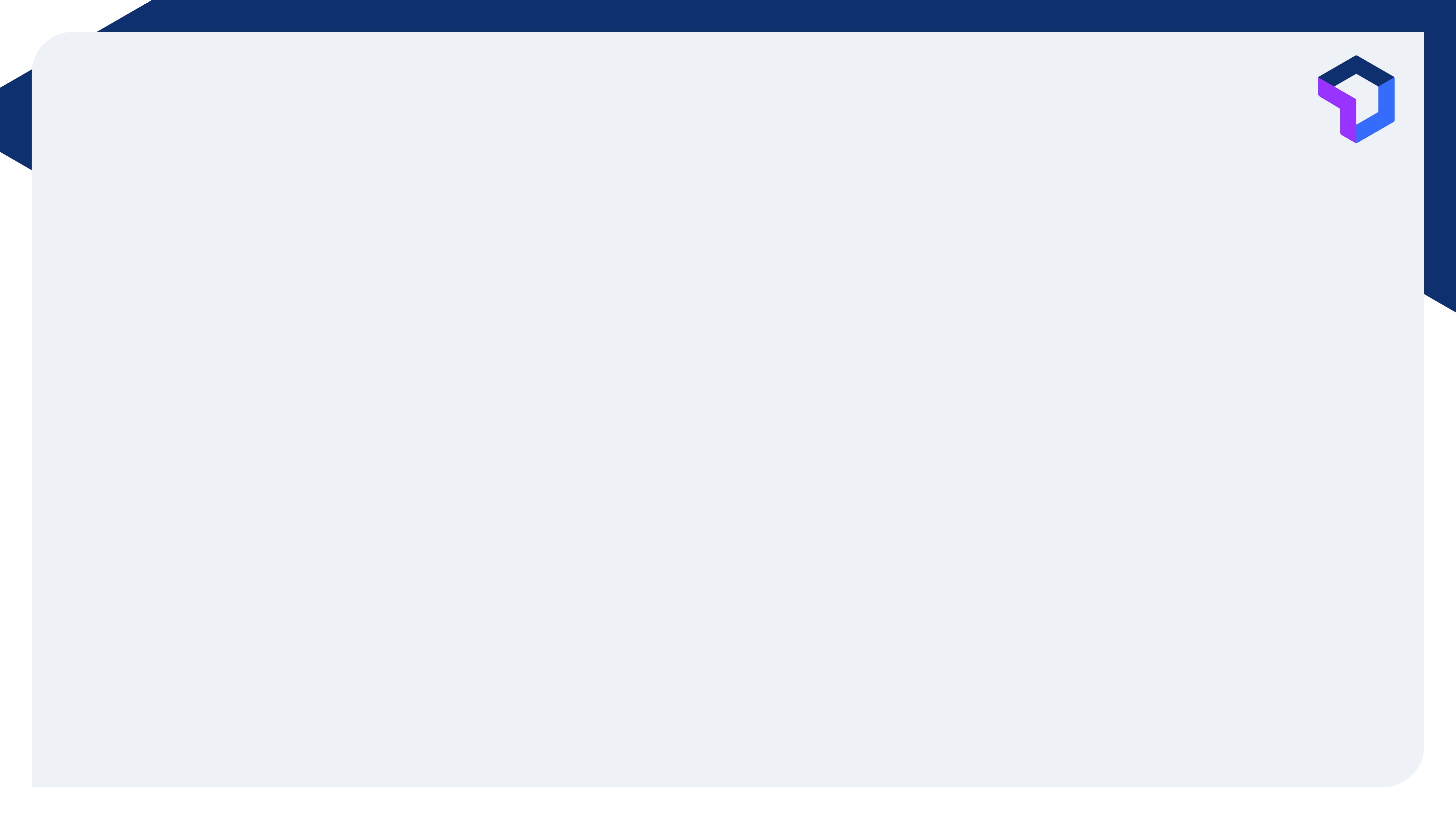 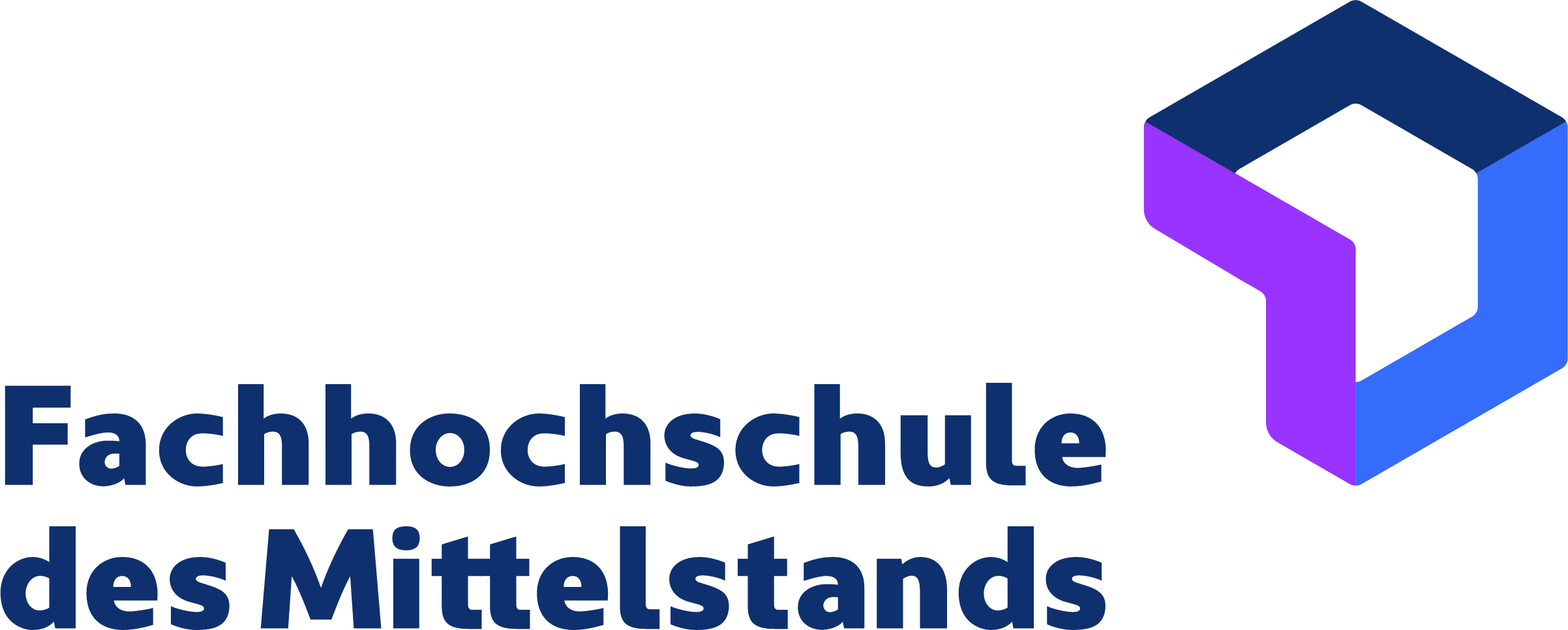 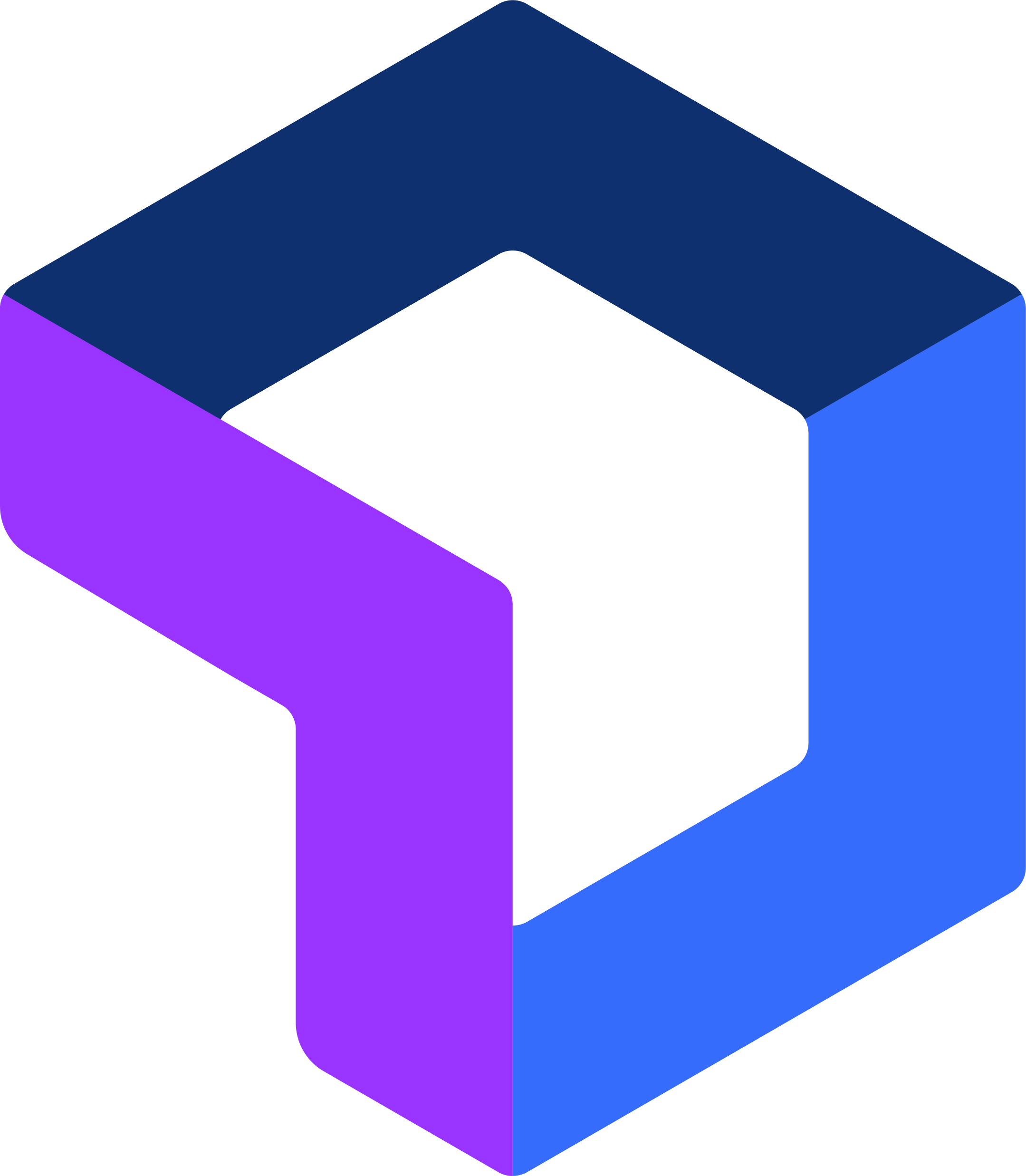 Herzlich Willkommen zur
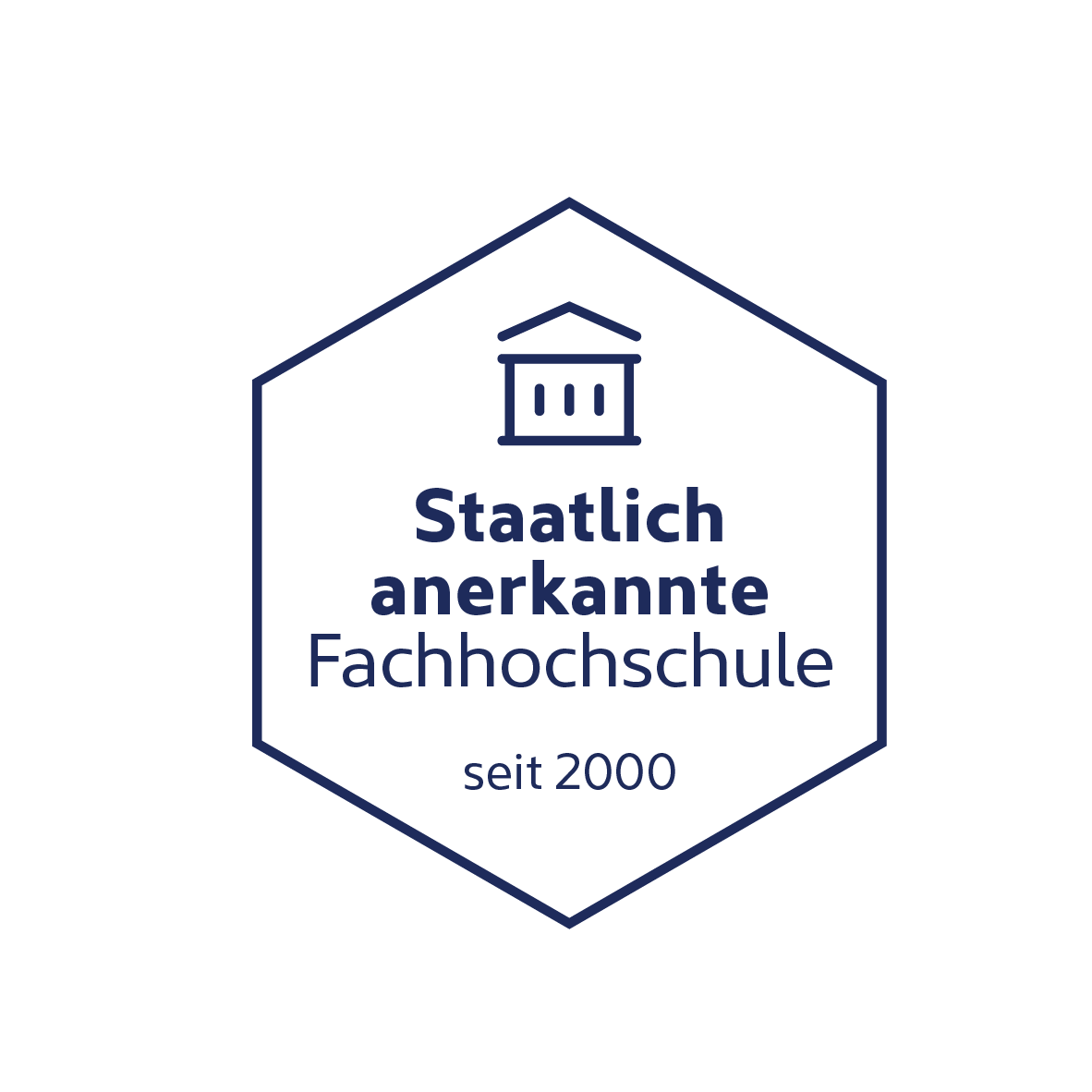 Einführung in die Studienorganisation
im FHM-Fernstudium
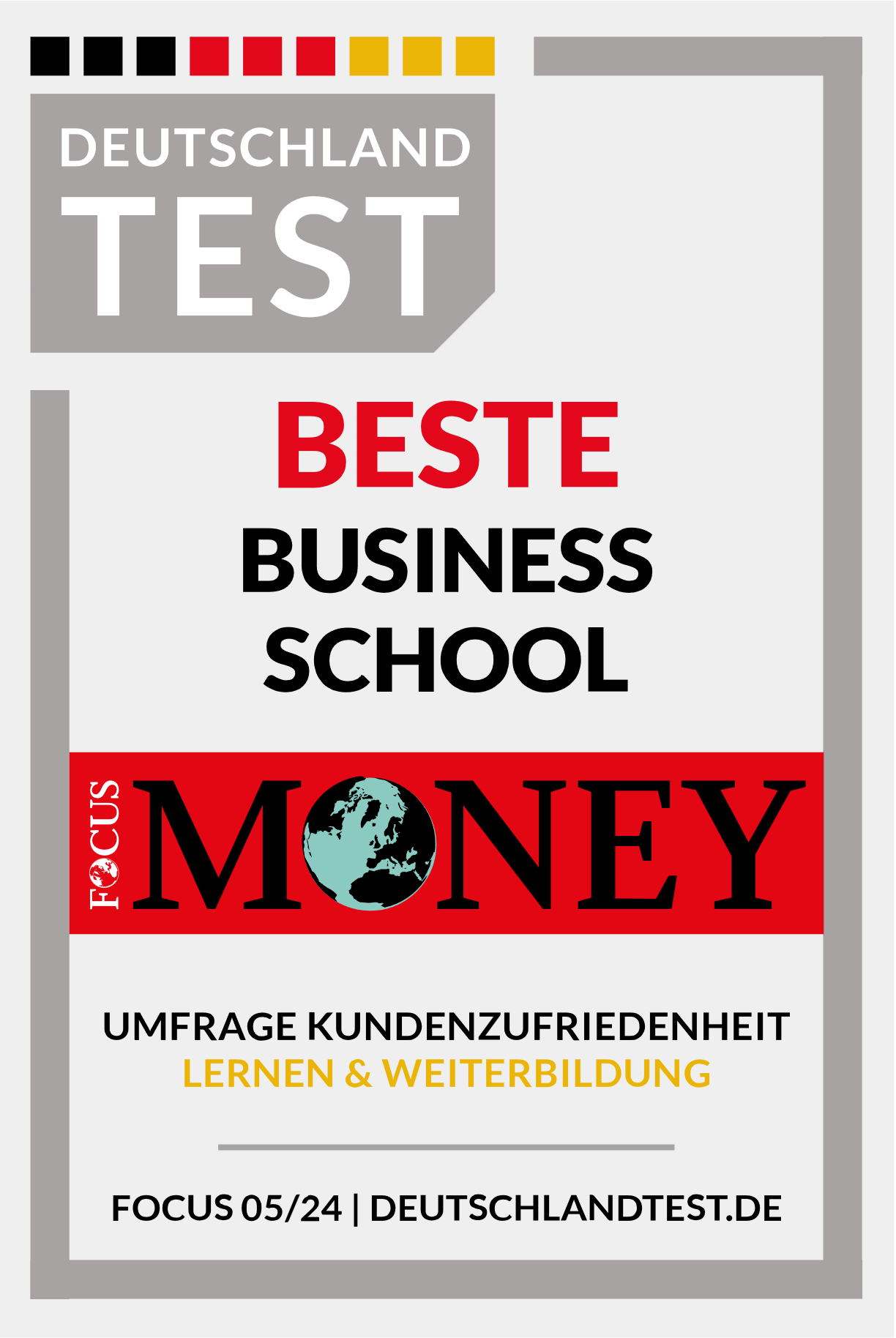 Ihr Ansprechpartner
Lars Trapp B.A.
Study-Coach der FHM Online-University

Telefon: 0521.96655 – 207Mail: fernstudium@fh-mittelstand.de
On-Boarding Kurs auf Moodle
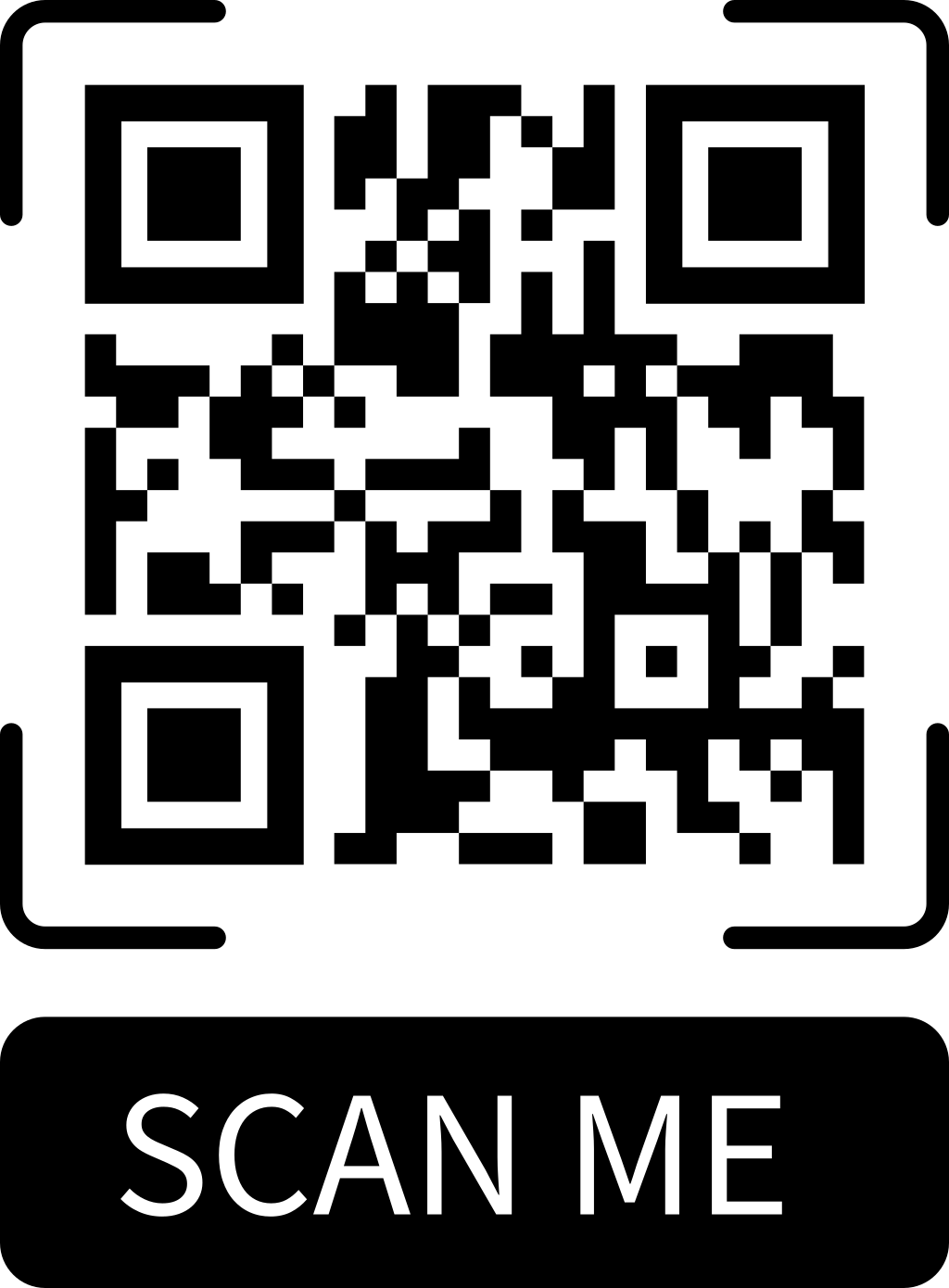 Agenda
Studienablauf und Studien- und Prüfungsplan
E-Learnings
Prüfungen
Vertragsrahmendaten
Der FHM Online-Campus
Campusmanagementsystem: TraiNex
Lernmanagementsystem: Moodle
Ihre Fragen
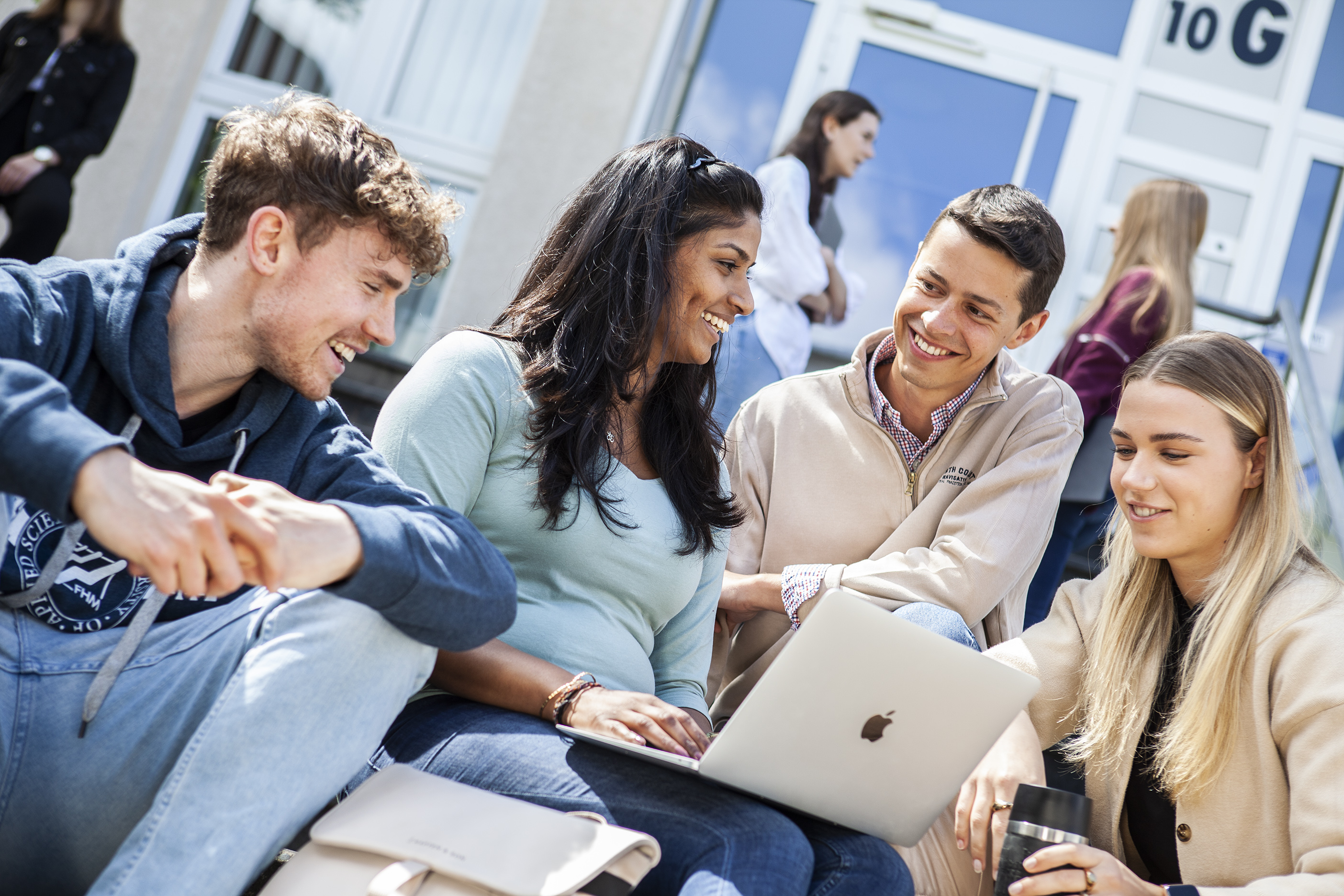 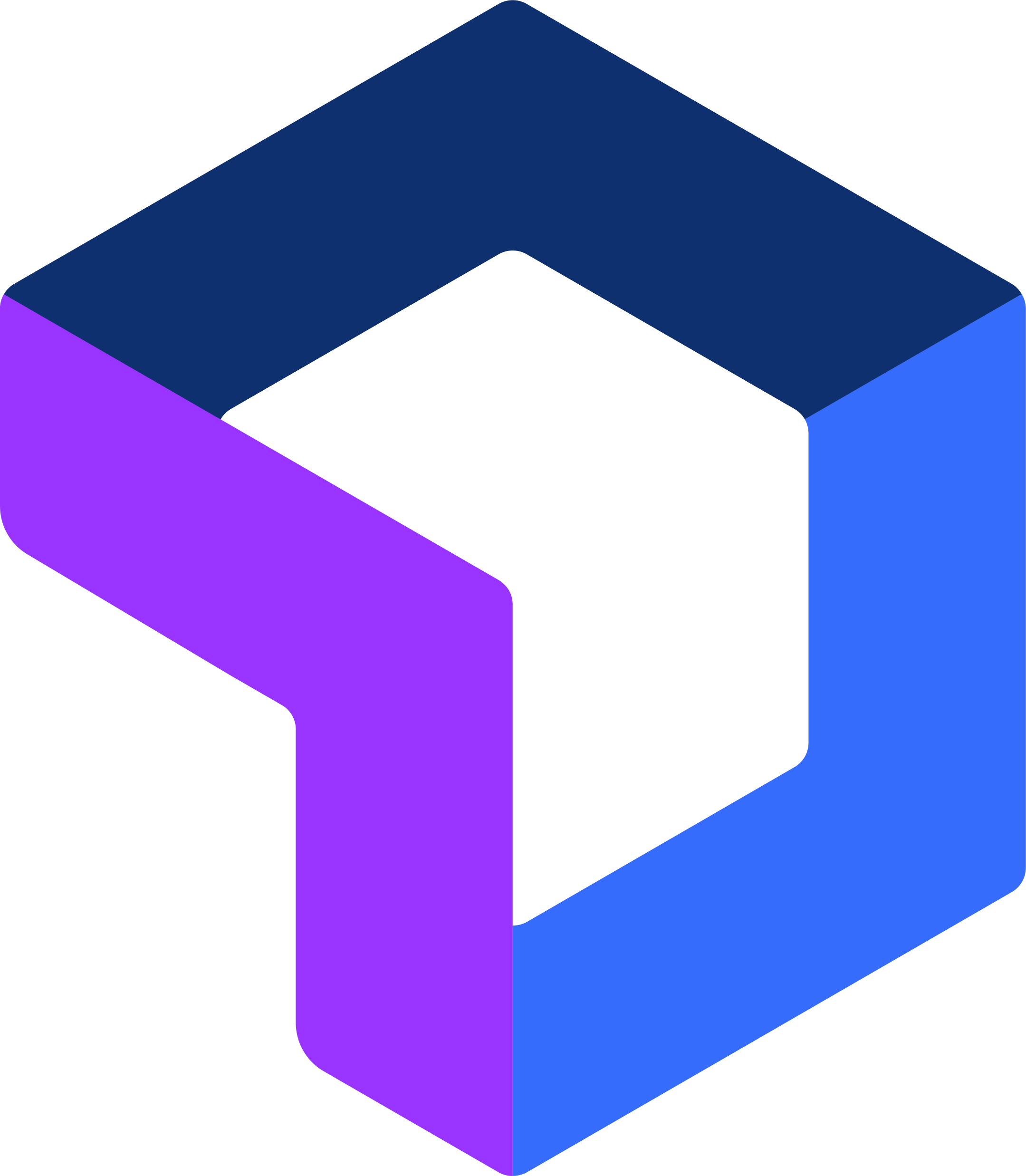 Studienablauf & Studien- & Prüfungsplan
Trimesterzeiten
Frühjahrstrimester 01.02. – 31.05.
Sommertrimester 01.06. – 30.09.
Wintertrimester 01.10. – 31.01.
Studienverlauf im grundständigen Fernstudium
Das Fernstudium - 3 Jahre, 9 Trimester
1 Trimester, 4 Monate
Selbstlernphase
Repetitorium
Einführung
1. Trimester
Prüfungen
Studium
Berufstätigkeit
4 Monate
3. Monat
2. Monat
4. Monat
1. Monat
Studienverlauf im Top-Up Fernstudium
Das Top-Up Fernstudium - 2 Jahre, 6 Trimester
Zeitersparnis durch die Anrechnung der Ausbildungsinhalte
1 Trimester, 4 Monate
Selbstlernphase
Repetitorium
Einführung
1. Trimester
Prüfungen
Studium
Berufstätigkeit
4 Monate
3. Monat
2. Monat
4. Monat
1. Monat
Studien- und Prüfungsplan
Der Studien- & Prüfungsplan Ihres Fernstudiengangs …

… legt die Reihenfolge der Module fest
… legt die Bearbeitungsdauer der Module fest
… legt den Prüfungszeitpunkt der Module fest
… ist im TraiNex hinterlegt*
… ist in Trimester gegliedert
* Abweichungen in der Trimesterplanung sind möglich
Studien- und Prüfungsplan - B.A. Betriebswirtschaft Top- Up
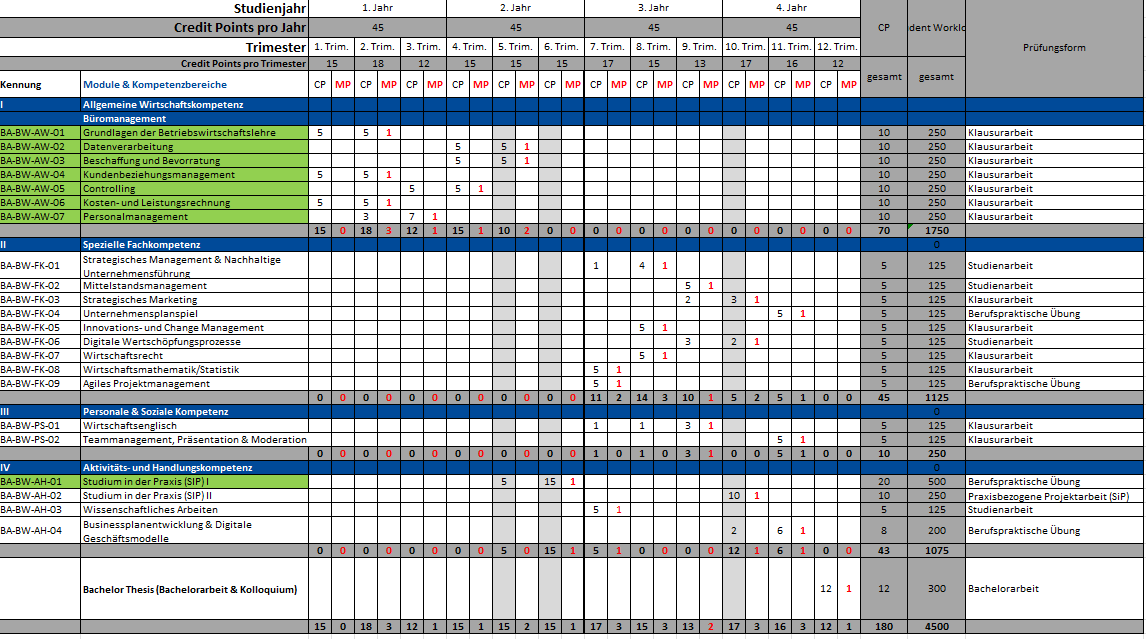 anerkannt
Studien- und Prüfungsplan - B.Sc.Wirtschaftsingenieur
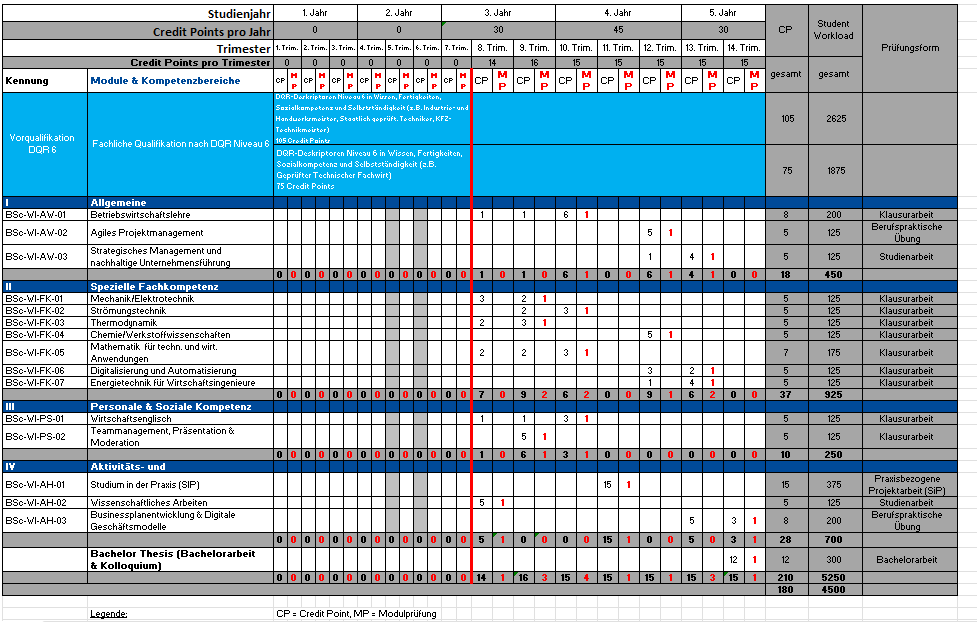 anerkannt
Studien- und Prüfungsplan - B.A. Sportjournalismus & Sportmarketing
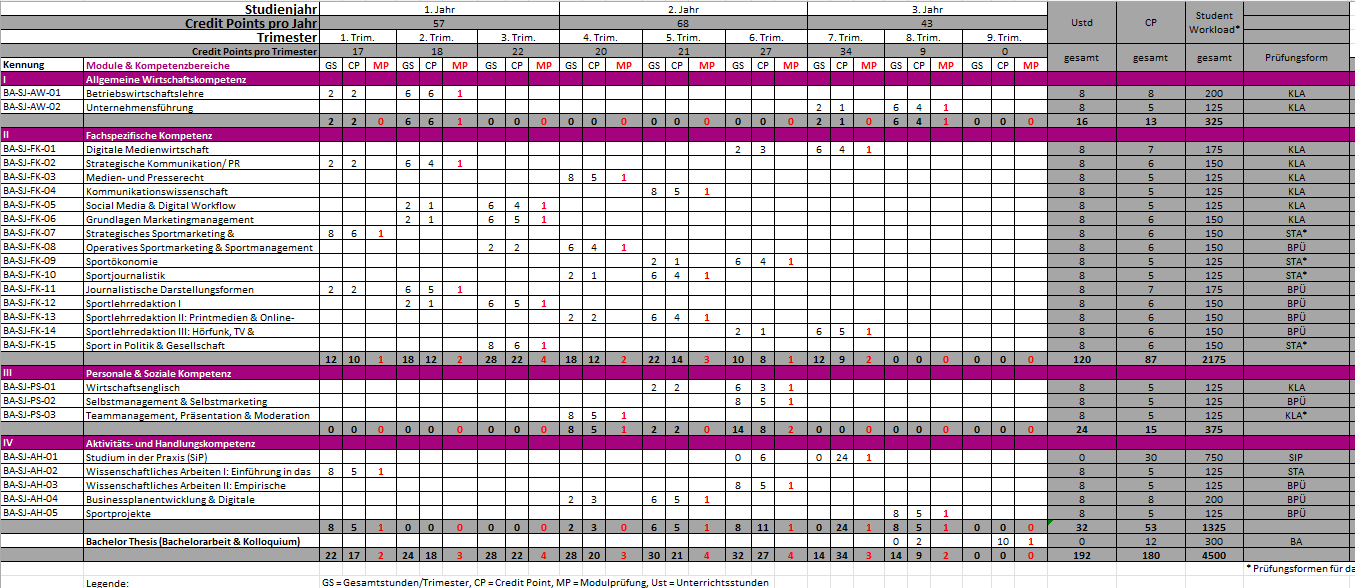 Studieninhalte - Module
Alle Studienmodule sind obligatorisch
Jedes Modul schließt mit einer Modulprüfung ab
Module können je nach Vorgabe des Studien- & Prüfungsplans über ein bis maximal drei Trimester bearbeitet werden
Nach bestandener Prüfung werden die entsprechenden ECTS / Credit Points auf Ihrer Notenbescheinigung ausgewiesen
ECTS stehen nicht in Zusammenhang mit Ihrer Note!

Am Ende des Studiums werden Sie 180 ECTS erworben haben
Ausnahme: B.Sc. Wirtschaftsingenieur mit 210 ECTS
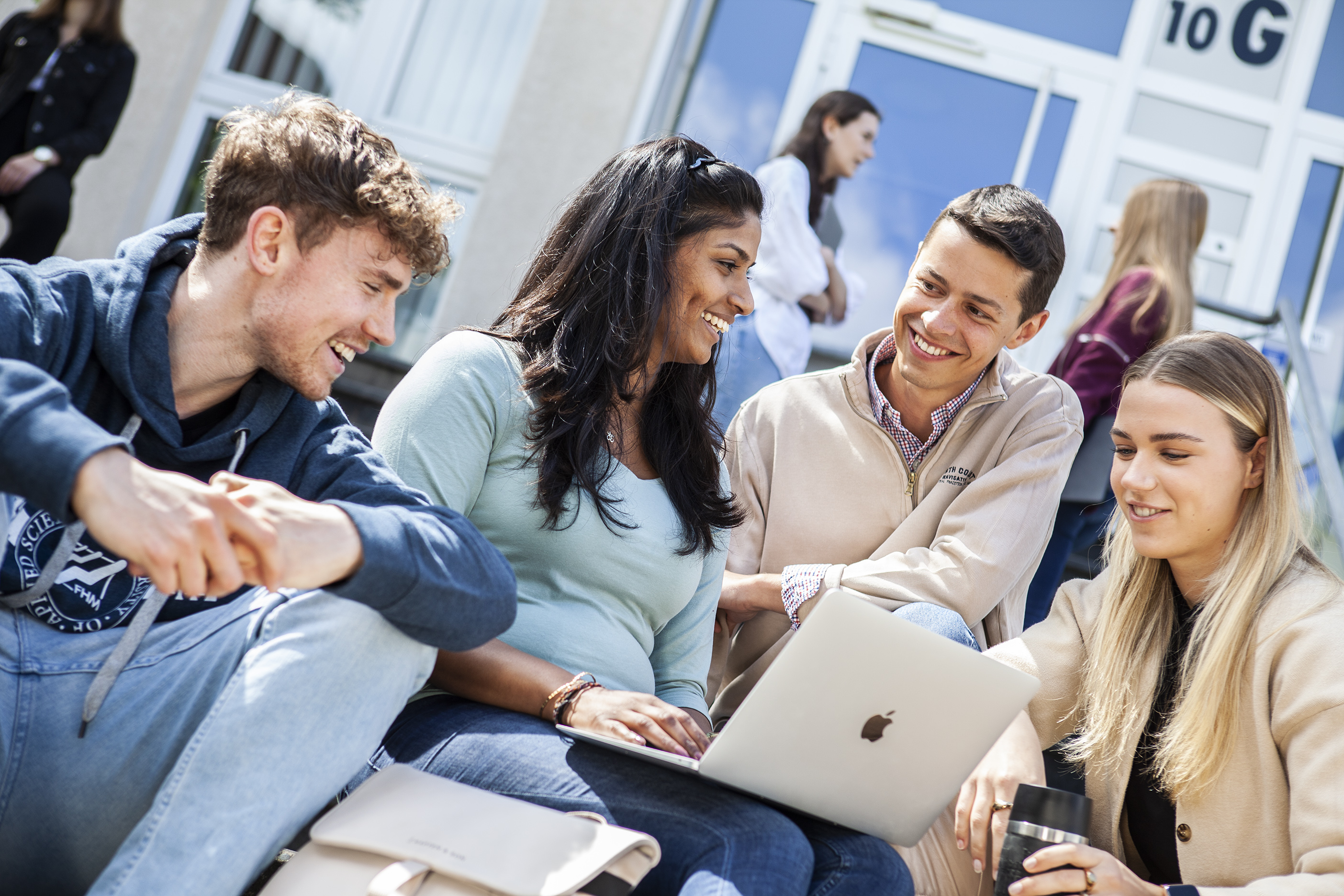 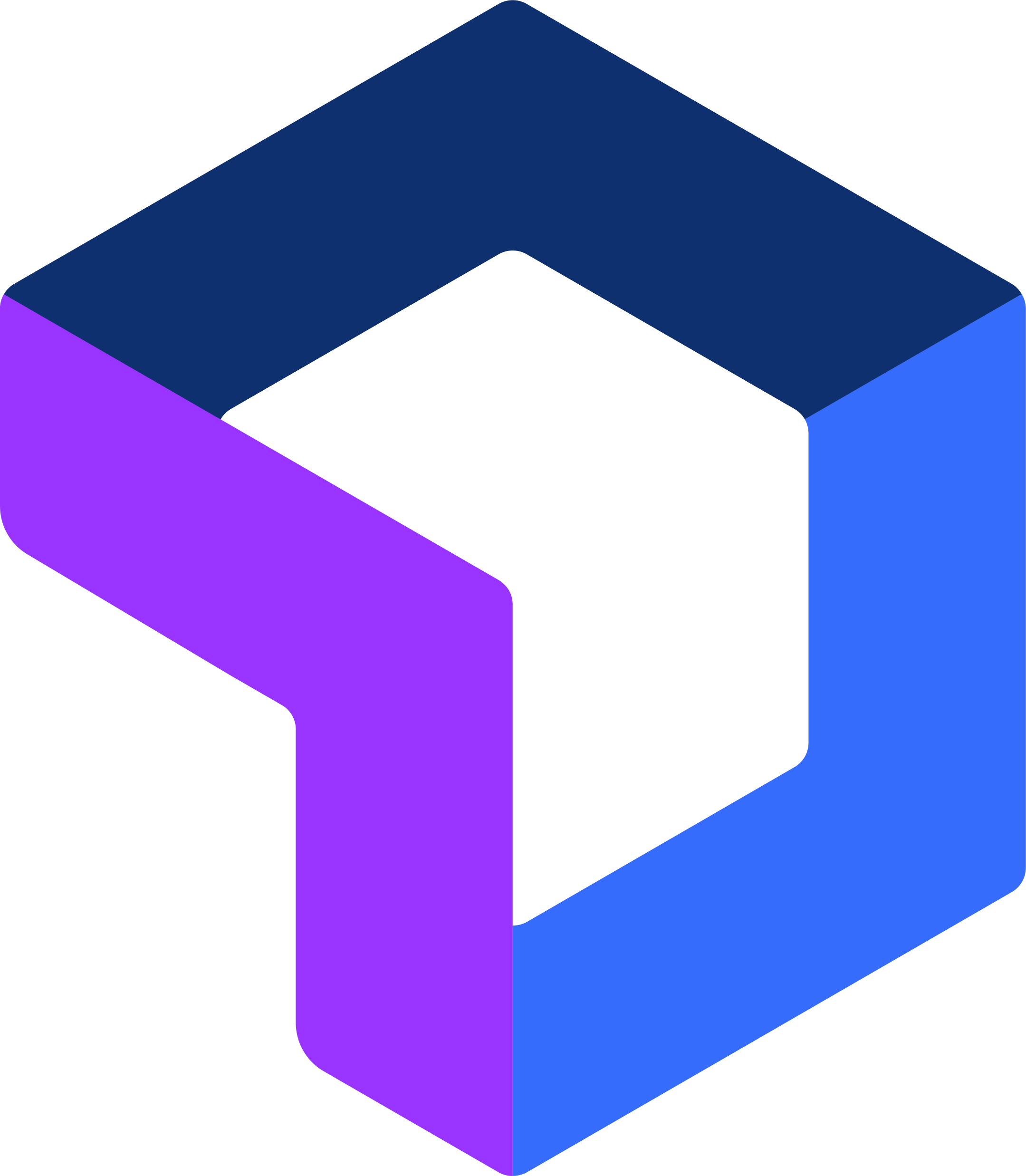 E-Learning
E-Learning und Studieninhalte
Online-Studienmaterialien werden auf Moodle bereitgestellt (TraiNex  „Lernen“  „Moodle“).
Online-Studienmaterialien vermitteln die Lerninhalte der Studienmodule.
ca. 20% der Lerninhalte/ Prüfungsfragen dürfen durch Dozierende on Top als Erweiterung hinzugegeben werden (Lehrveranstaltung/weiterführende Materialien im TraiNex-Archiv) („Lernen“  „Archiv“)
Zudem sind Transferleistungen gefordert
Umfang der Online-Studieninhalte sind i.d.R. abhängig von der Anzahl der ECTS für das jeweilige Modul
Studieninhalte - Moodle
 dort sind die digitalen Studieninhalte zu finden
 machen 80% der Lerninhalte aus
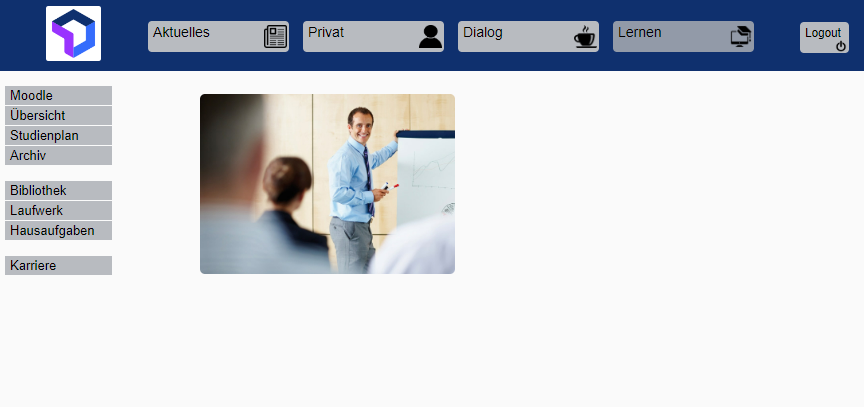 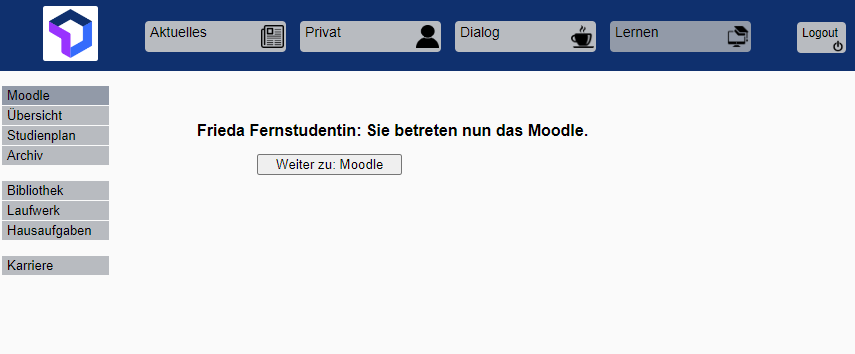 Studieninhalte – TraiNex-Archiv
weiterführende Materialien der Dozierenden
machen ca. 20% des Lerninhaltes aus
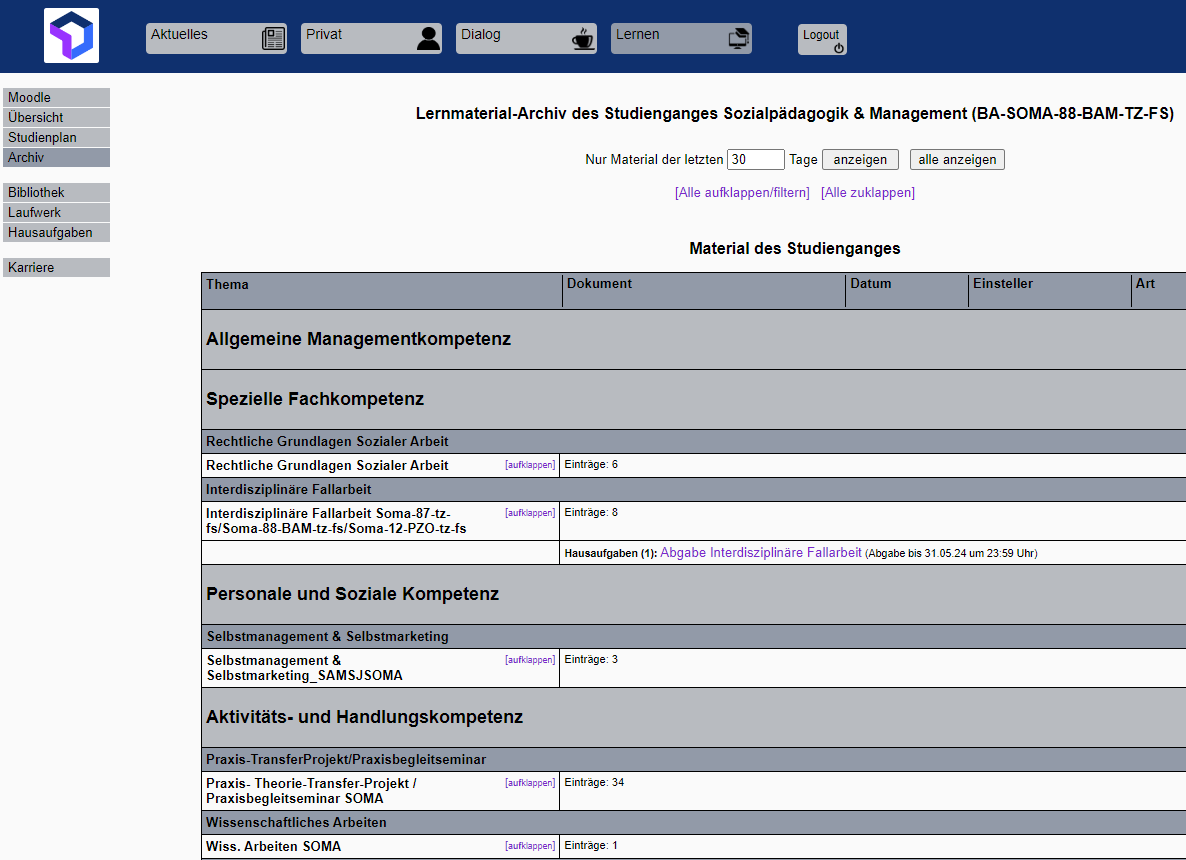 Im TraiNex-Archiv finden Sie:

Zusätzliche Studienmaterialien bereitgestellt durch die Dozierenden
Wichtige Informationen vom Prüfungsamt
Informationen zur Studienorganisation
Studienkonzept
FHM-Fernstudienkonzept beruht zum Großteil auf dem Selbstlernstudium
Anzahl der Veranstaltungstermine ≠ Workload
Inverted Classroom (umgekehrter Seminarraum)
Bitte bereiten Sie sich auf die Veranstaltungen vor (Studium der Online-Studienmaterialien).
Nehmen Sie aktiv teil und bringen sich ein.
Schalten Sie Ihre Kamera ein.
Begleitende E-Learnings
Einführungsveranstaltung
Auftakt zur Selbstlernphase
i.d.R. Im 1. Monat des Trimesters
Überblick über Modulinhalte/ Orga-Themen (z.B. Prüfungsform)
Rückkopplungsveranstaltungen
Im auf der Hälfte der Bearbeitungszeit eines Moduls
Möglichkeit, offene Fragen zu klären/ gemeinsam Übungen zu bearbeiten
Repetitorium
Im 3. Monat eines Trimesters
Klausurvorbereitung
Begleitende E-Learnings
Termine werden im TraiNex-Studienplan veröffentlicht
(TraiNex  „Lernen“  „Studienplan“)

Betreten des virtuellen Raums über einen Klick auf den entsprechenden Link in Ihrem Studienplan betreten

Bitte haben Sie Verständnis dafür, dass die konkreten Veranstaltungstermine für ein neues Trimester immer erst mit einem Vorlauf von ca. 2 - 6 Wochen vor Beginn des Trimesters veröffentlicht werden können!
Begleitende E-Learnings
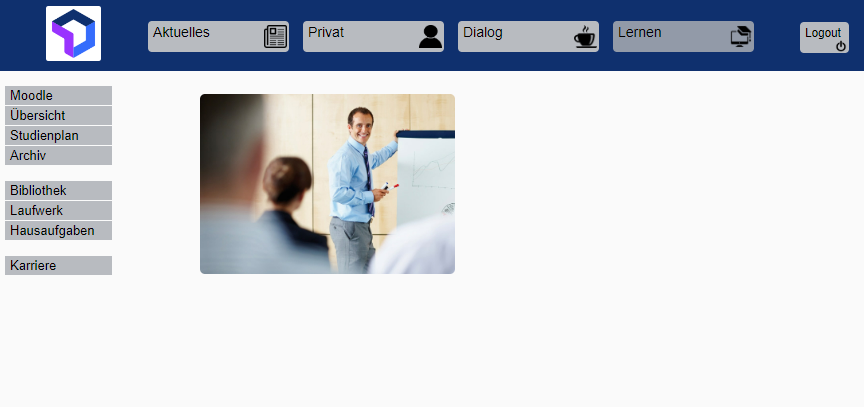 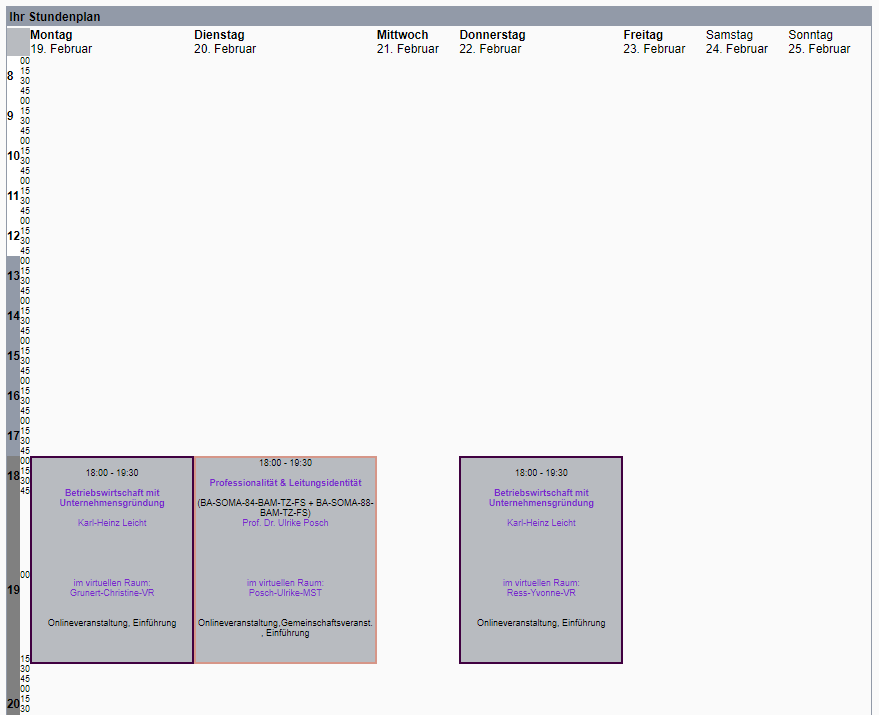 Es öffnet sich 
der Studienplan
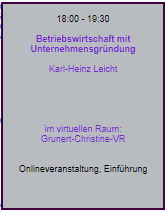 Hier klicken, um zum 
virtuellen Raum 
zu gelangen
Begleitende E-Learnings
i.d.R. unter der Woche ab 18 Uhr 
Anzahl i.d.R. drei Termine (insgesamt 8 UE)
Vorlesungen zu einem Modul sind aufeinander aufbauend
einmalig und live  d.h. keine Aufzeichnung der Veranstaltung
Keine Anwesenheitspflicht, d.h. keine Abmeldung notwendig
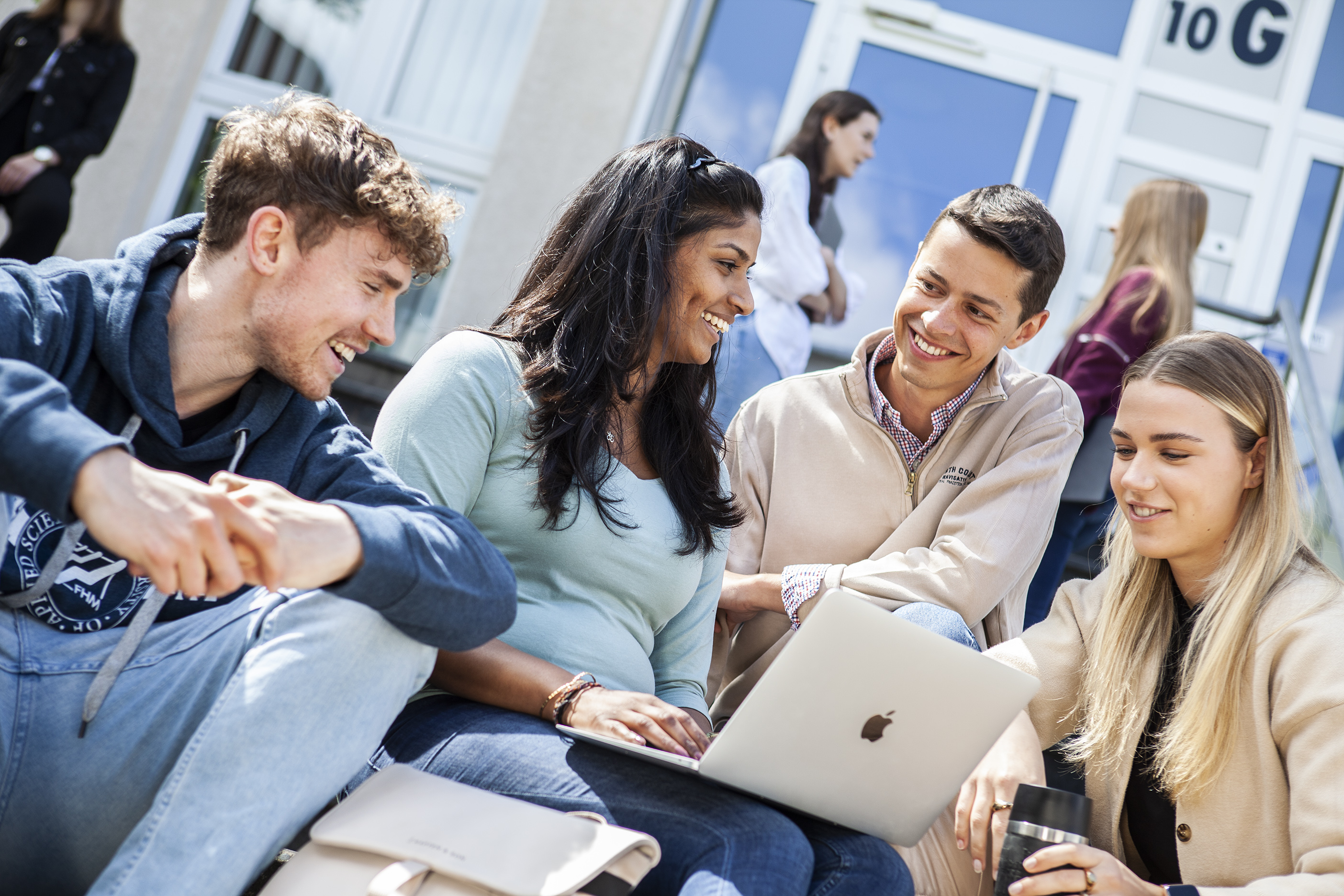 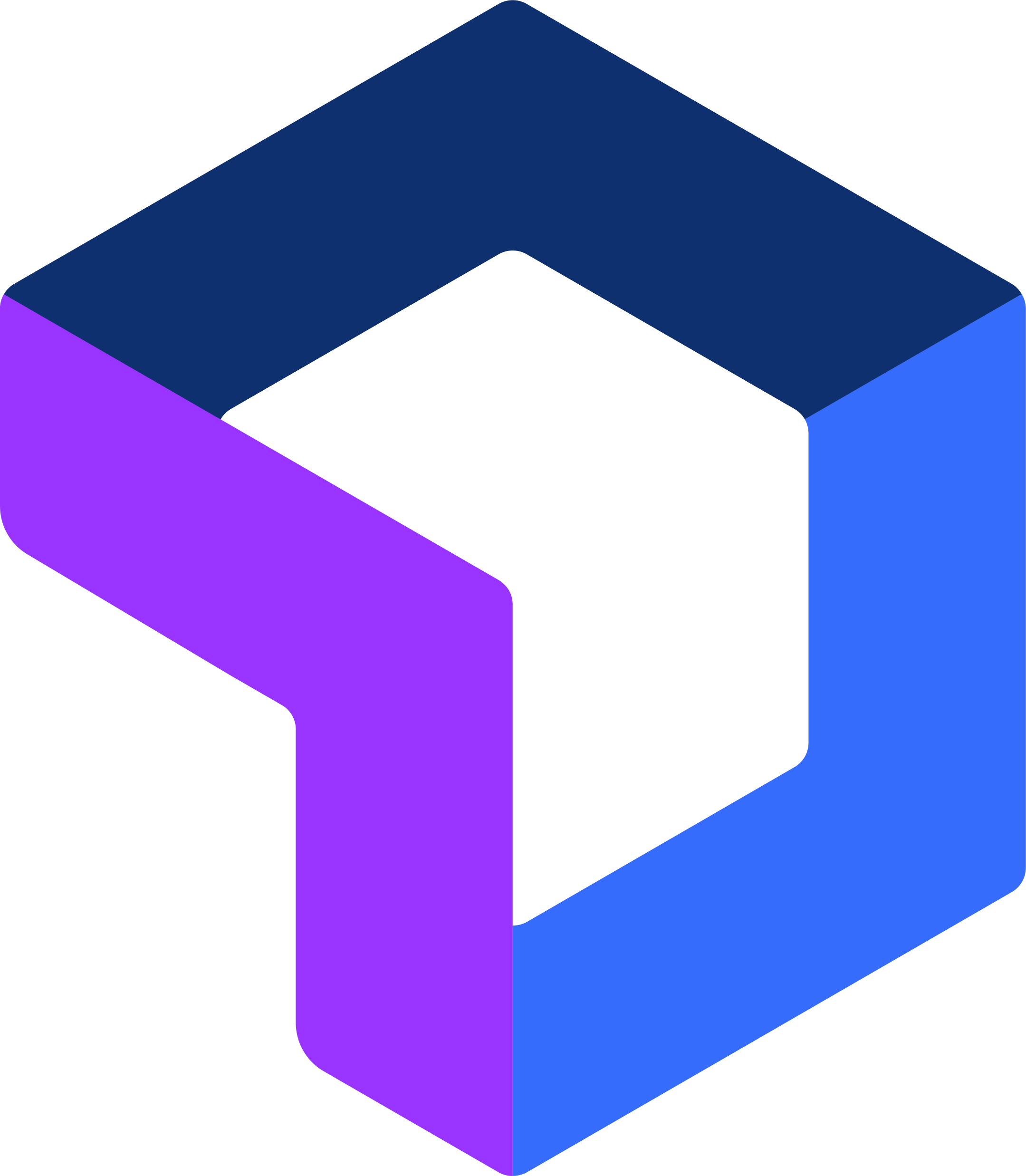 Prüfungen
Prüfungen
Jedes Modul schließt mit einer verpflichtenden Modulprüfung ab
Klausur, Studienarbeit, Berufspraktische Übung, praxisbezogene Projektarbeit, Kolloquium
Prüfungsmonate: Januar, Mai und September
Klausurprüfungen freitagnachmittags (Termine werden im Trimester bekannt gegeben)
Uploads vor Studienarbeiten, etc. zum letzten Werktag des Prüfungsmonats bzw. nach Vorgabe des Dozierenden
Klausurprüfungen
Prüfungen finden online statt

Obligatorisch / verpflichtend

Einführungsveranstaltung zu den E-Klausuren und Probeklausur im 1. Trimester

Abmeldung bis zu 7 Tage vor der Klausur ohne Grund möglich 
	 7 Tage vorher nur noch mit ärztlichem Attest
		 TraiNex  „Privat“  „Anwesenheit“
Atteste
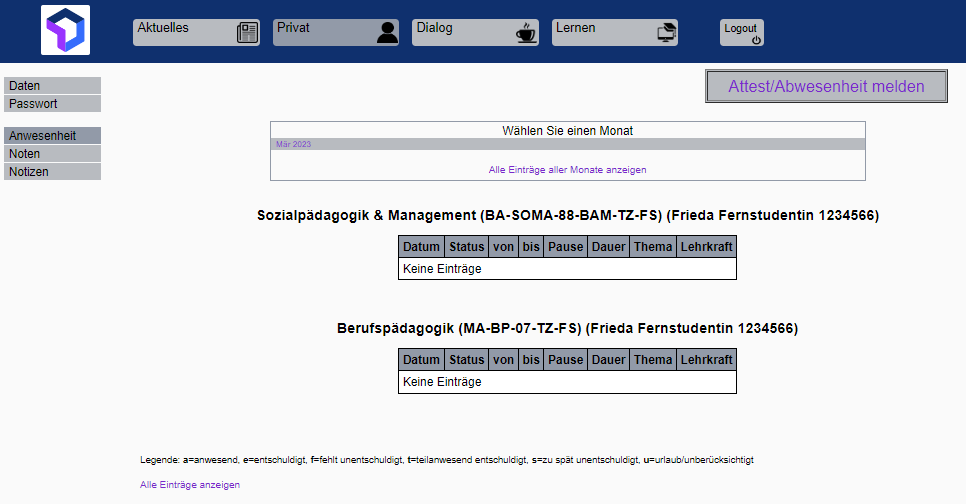 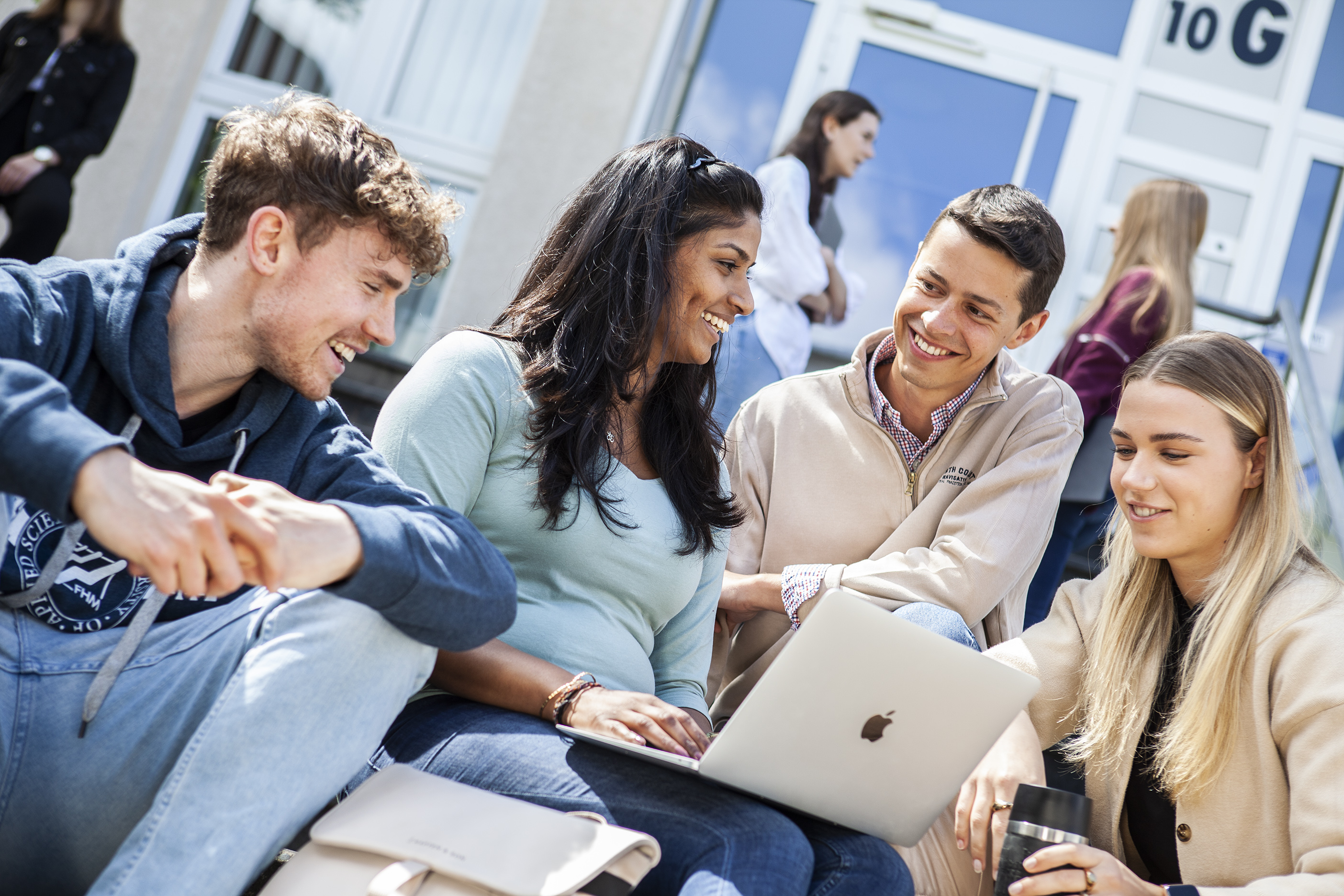 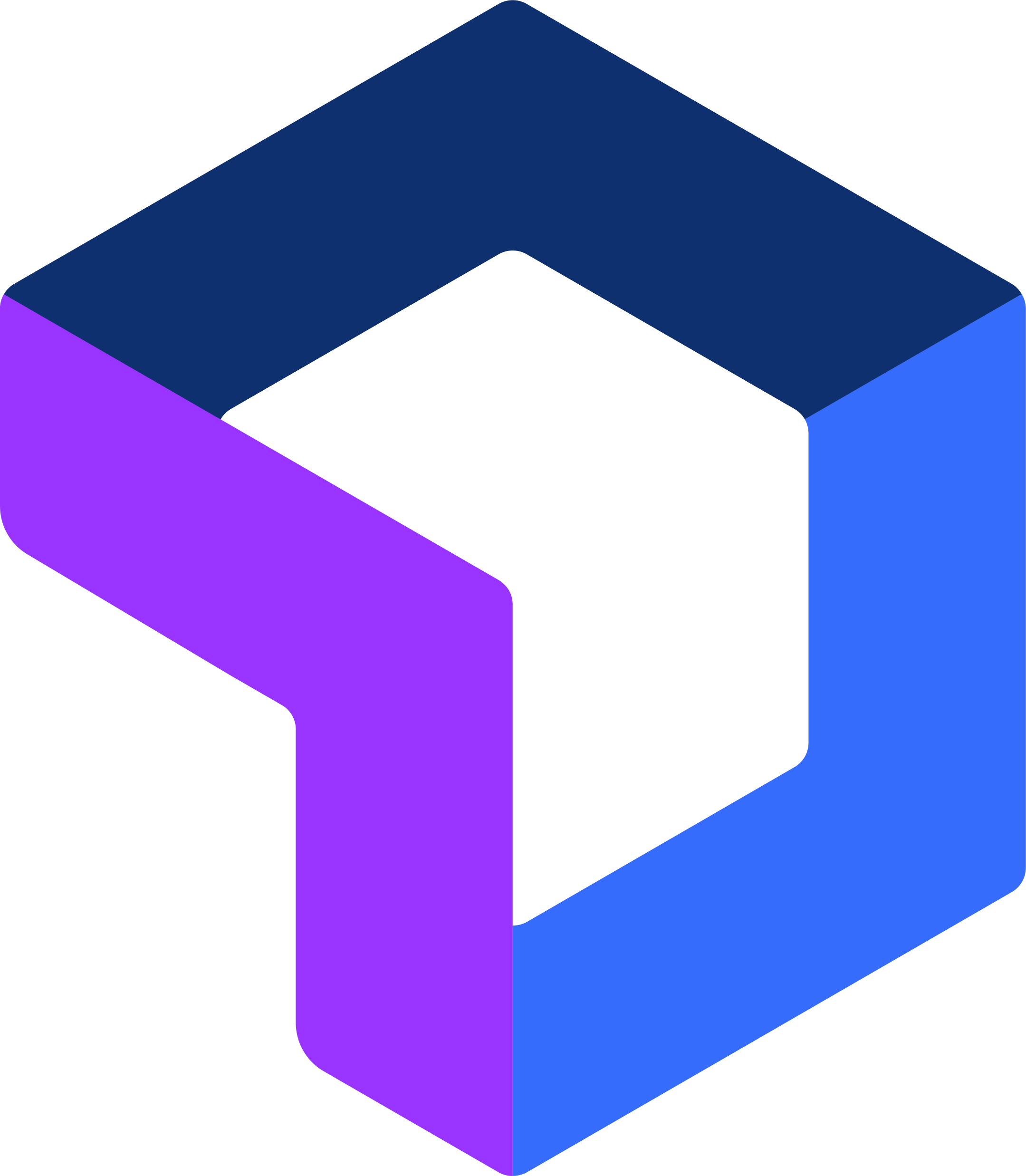 Vertragsrahmendaten
Vertragsgestaltung
Zahlung der Studiengebühren: monatlich per Dauerauftrag 
 („Erklärung über die Zahlungsweise“ in Ihren digitalen Immatrikulationsunterlagen)
Kostenfreie Verlängerung der Regelstudienzeit um 6 Monate, danach fallen wieder Studiengebühren an
Beurlaubungen während des Studiums möglich
Spätestens 4 Wochen vor Trimesterstart schriftlich zu beantragen
Nur über ganze Trimester und bis zu 3 Trimester möglich
Während der Beurlaubung pausiert das Studium, es fallen keine Studiengebühren an
Kündigung des Studienvertrags
4-wöchige Probephase 
danach erstmalig nach 6 Monaten, anschließend alle 3 Monate möglich
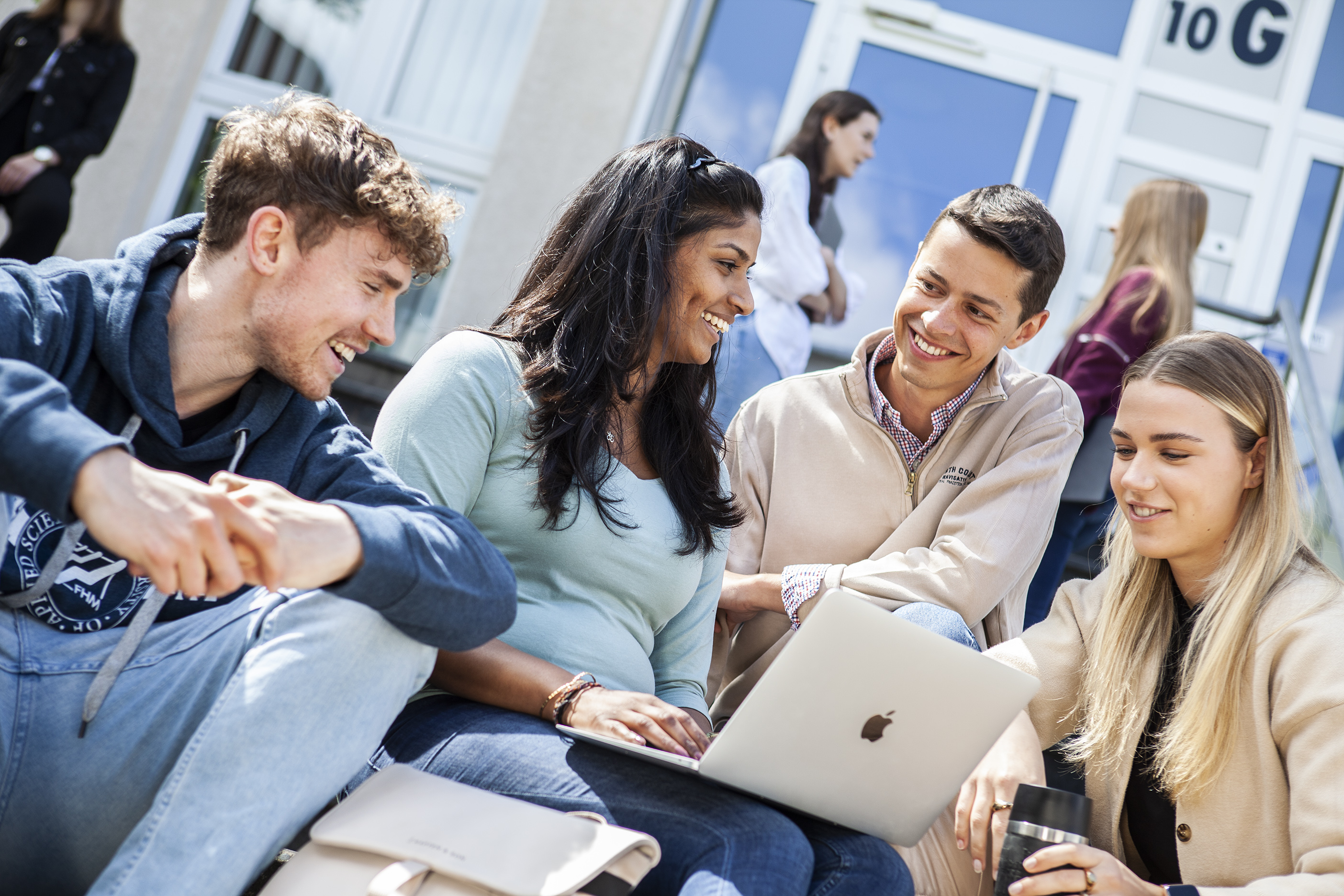 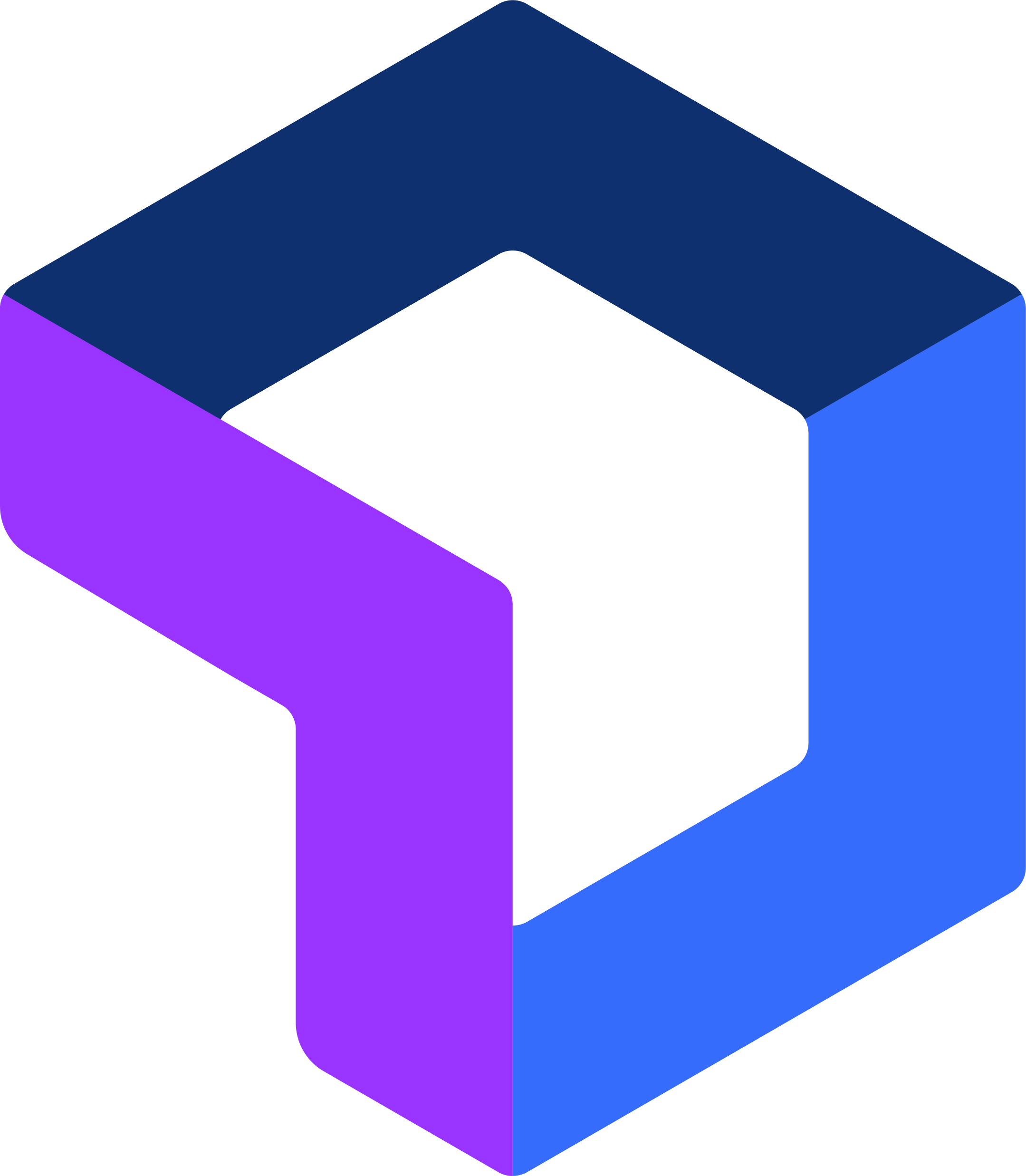 Der FHM Online-Campus
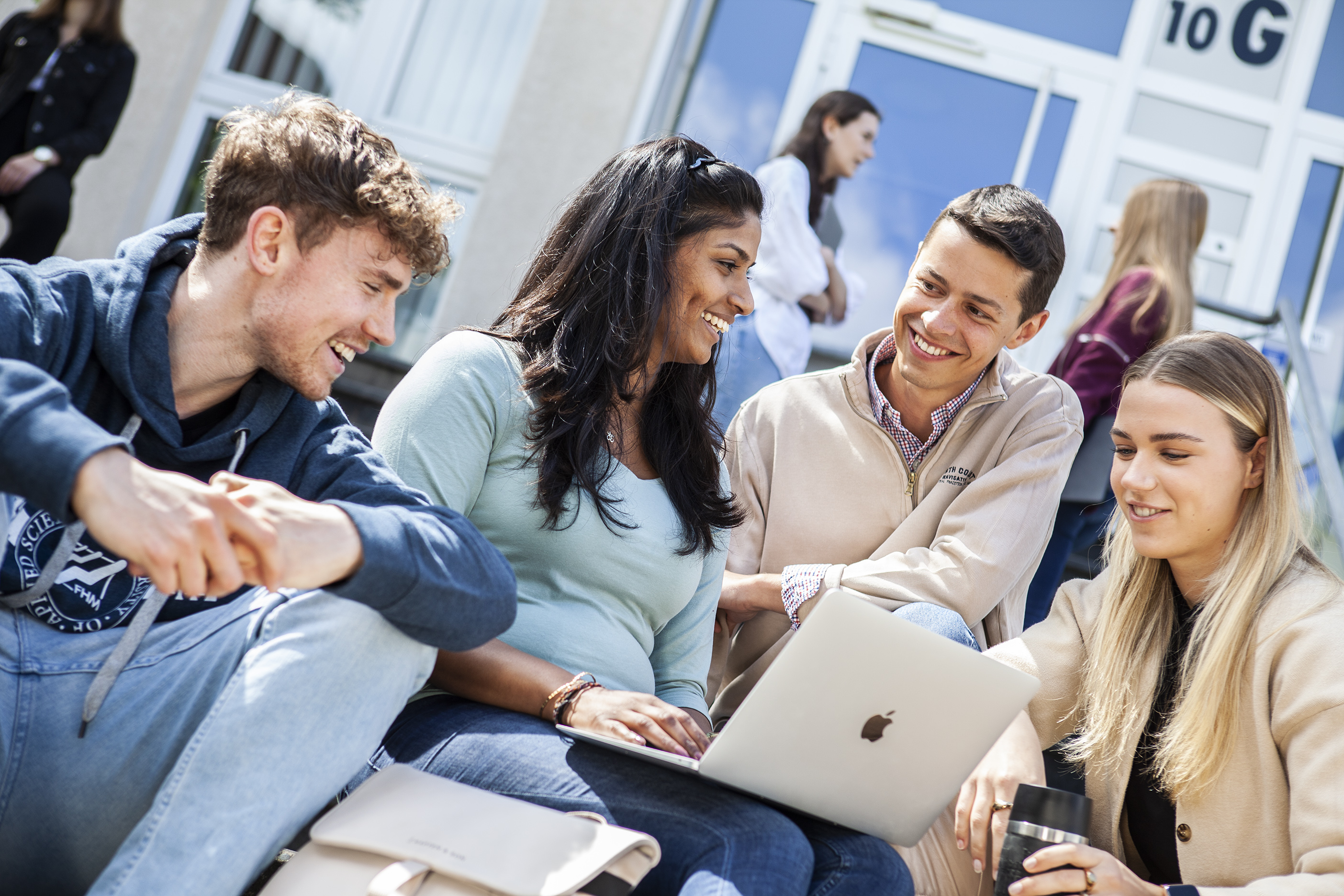 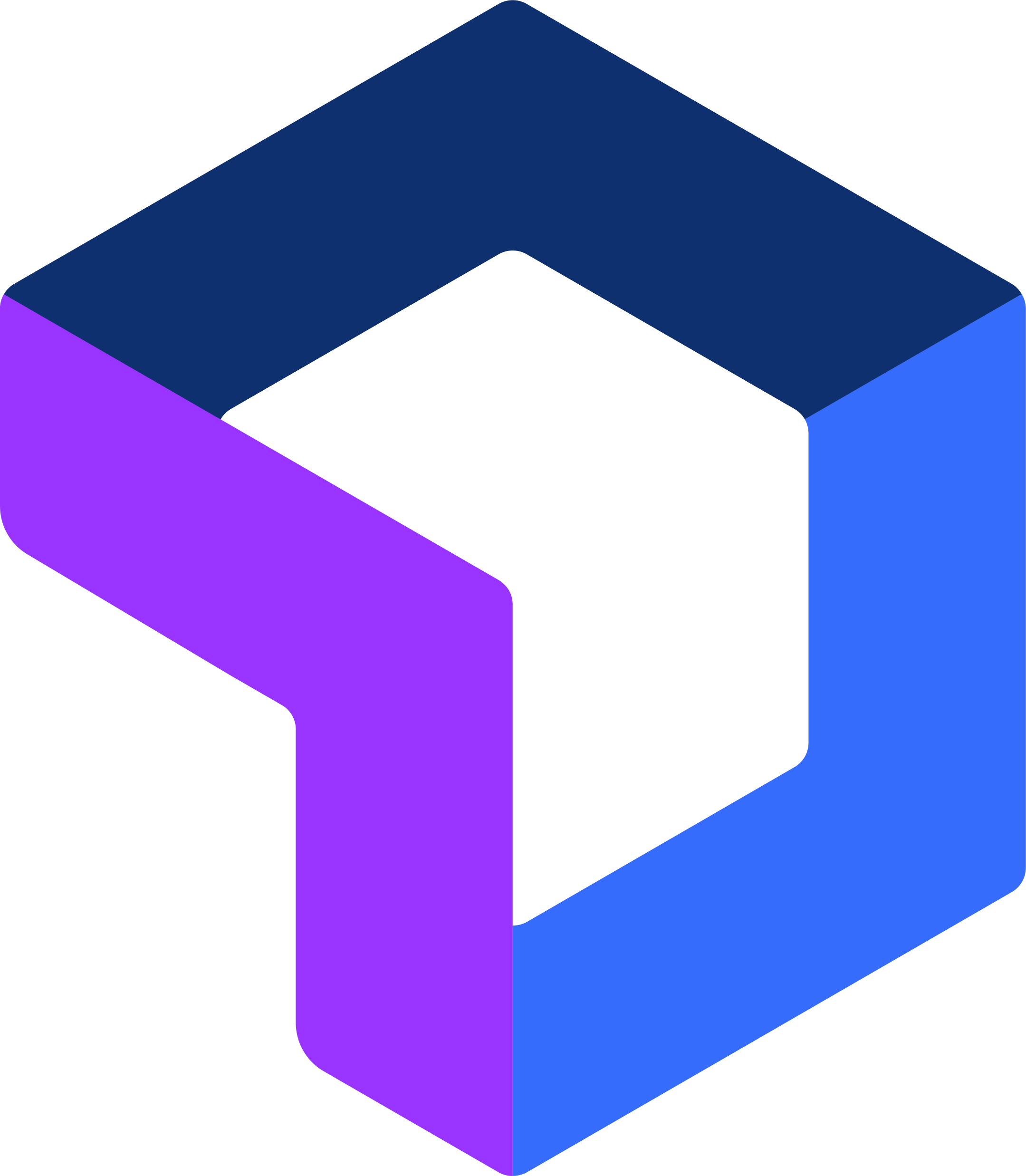 Campus-managementsystem: TraiNex
Campus-Management System: TraiNex
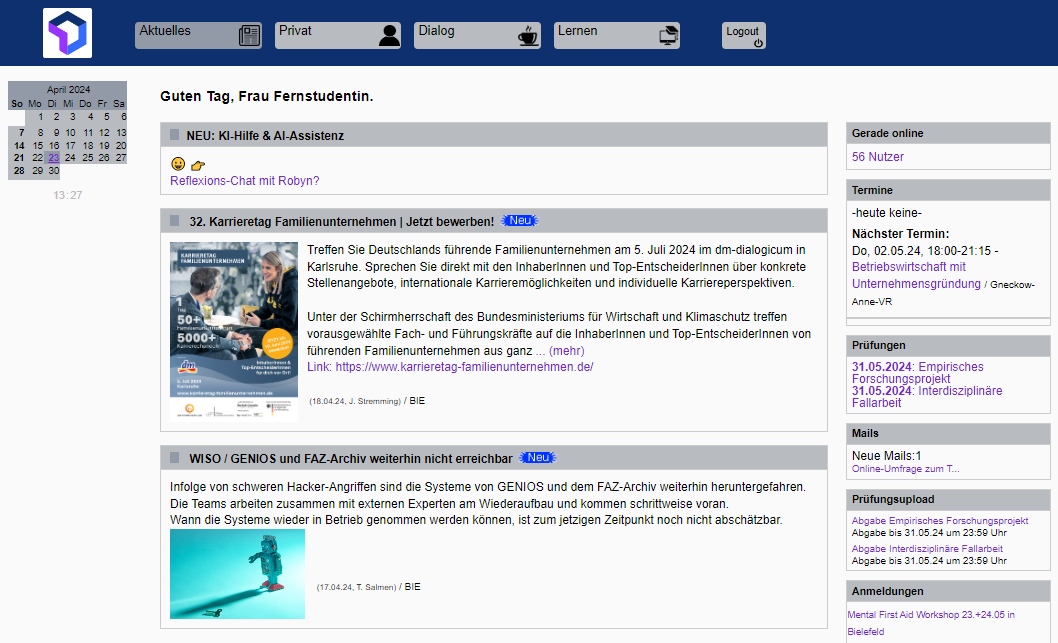 Organisation des Studienalltags (Studienpläne, etc.)
Nutzerverwaltung
Verwaltung und Bereitstellung von Noten
Zugriff auf die Bibliothek
Integrierte E-Learning-Räume
Kommunikationsplattform zu allen Personen an der FHM
Datenarchiv (öffentlich und privat)
Mobile App für unterwegs – Termine, Lernmaterial und Kontakte einfach online abfragen
Lesezeichen
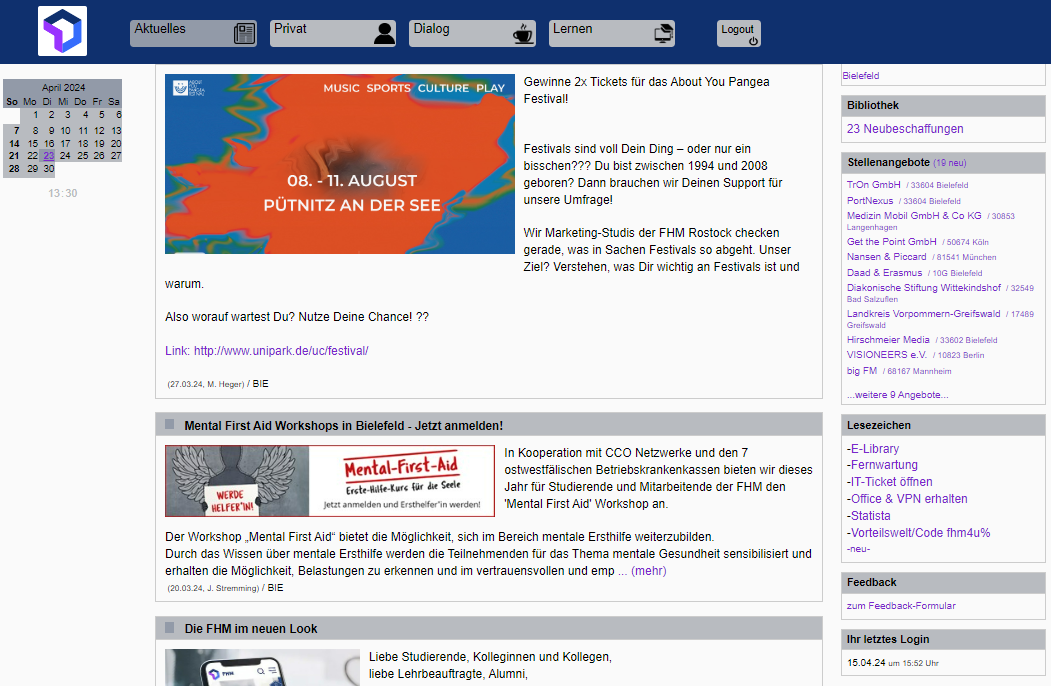 IT- Ticket bei technischen Problemen öffnen
Office Paket & VPN erhalten
Passwort der Vorteilswelt steht direkt im Namen: fhm4u%
Persönliche Daten, Studienbescheinigung + digitaler Studierendenausweis
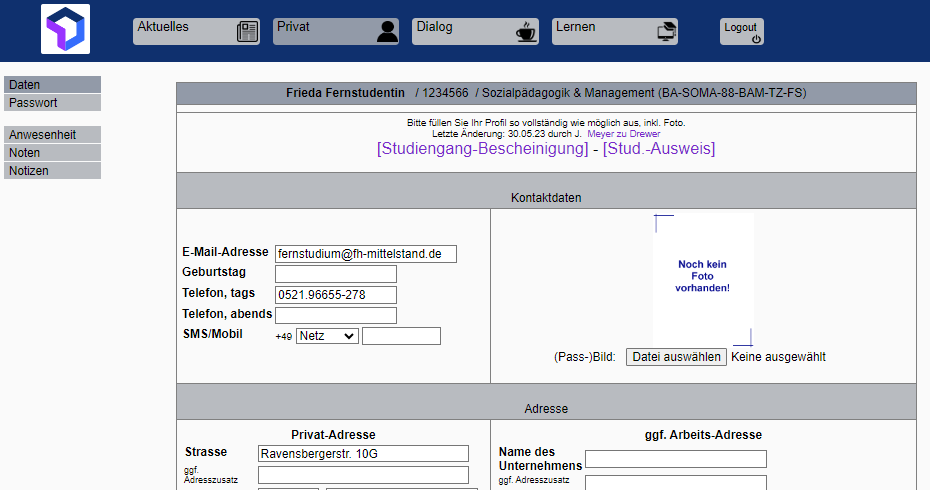 Private Daten ändern
Studierendenbescheinigung und Studienausweis herunterladen
Atteste hochladen
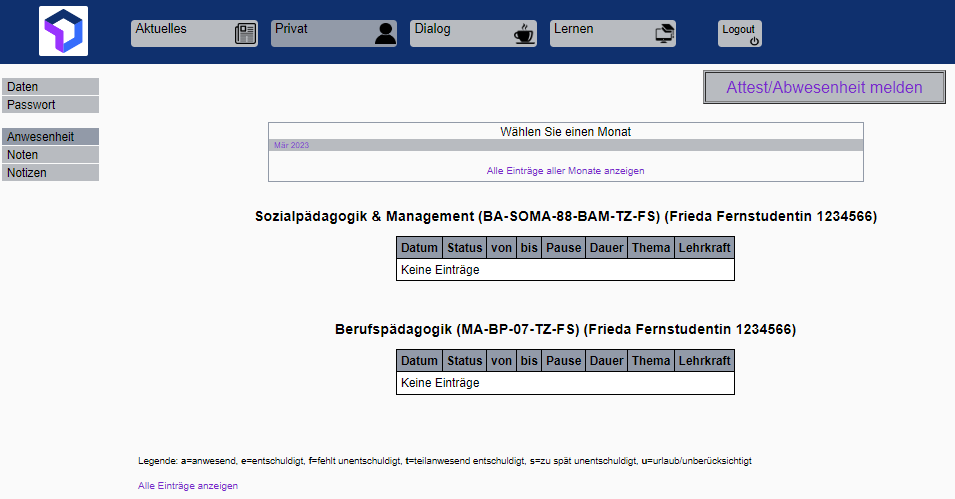 Notenbescheinigung
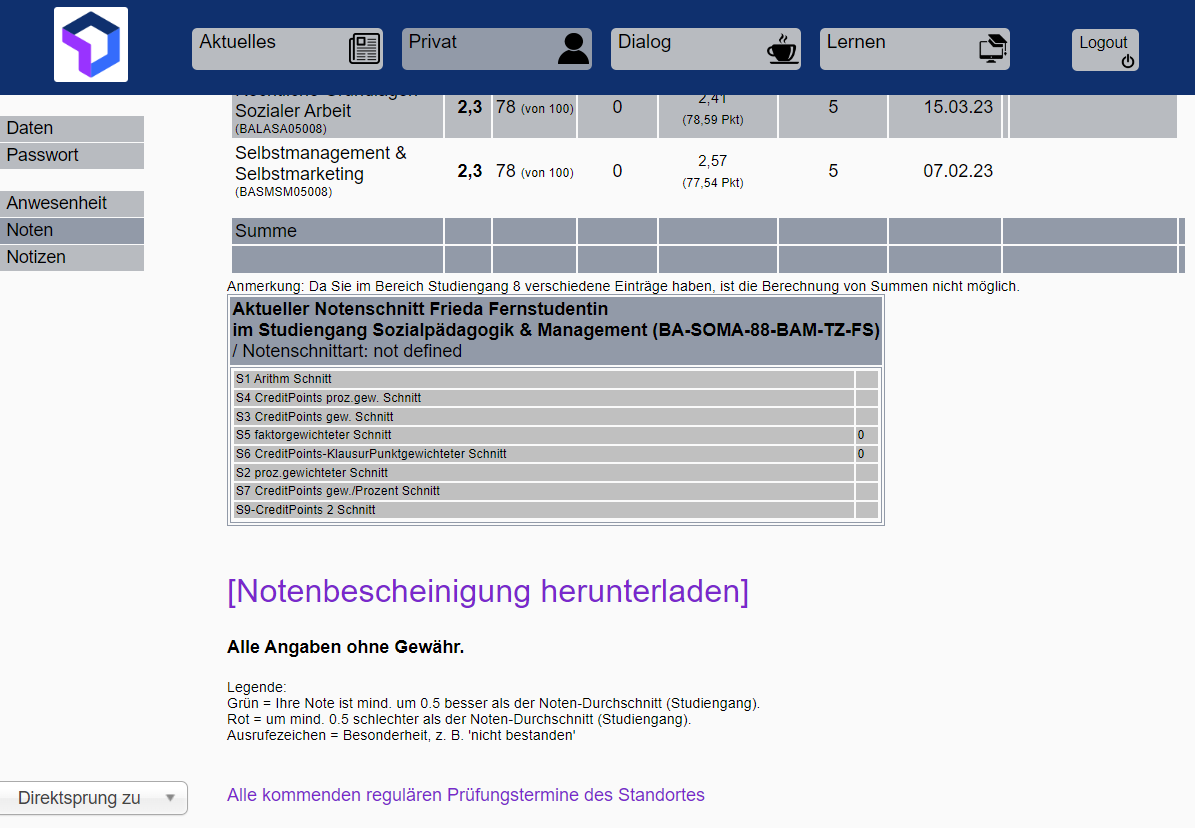 Wie kann ich Kontakt zu meinen Mitstudierenden aufnehmen?
Unter Dialog können Studierende, z.B.
eine Info oder Anfrage posten. Die Foren sind wie schwarze Bretter oder Pinnwände.
chatten, d.h. sich zeitgleich mit anderen Studierenden unterhalten.
mit anderen Personen / Kommiliton*innen aus Ihrem Studiengang in Kontakt treten.
die offiziellen TraiNex-Mails checken.
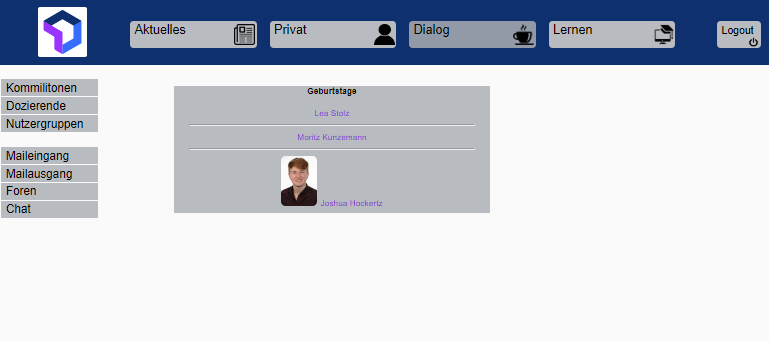 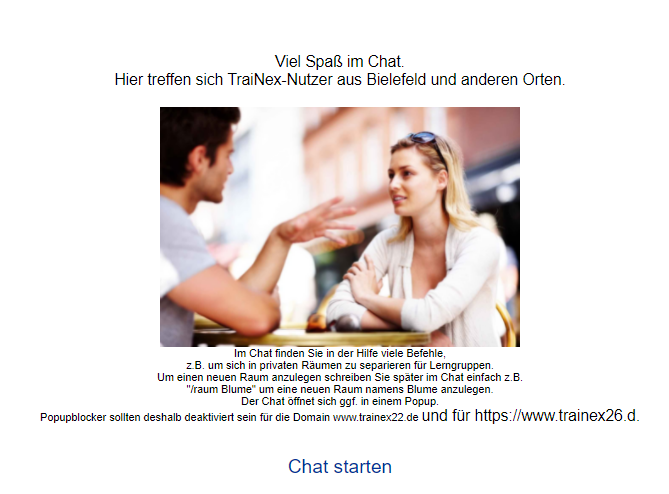 Welche Module gehören zu meinem Studiengang?
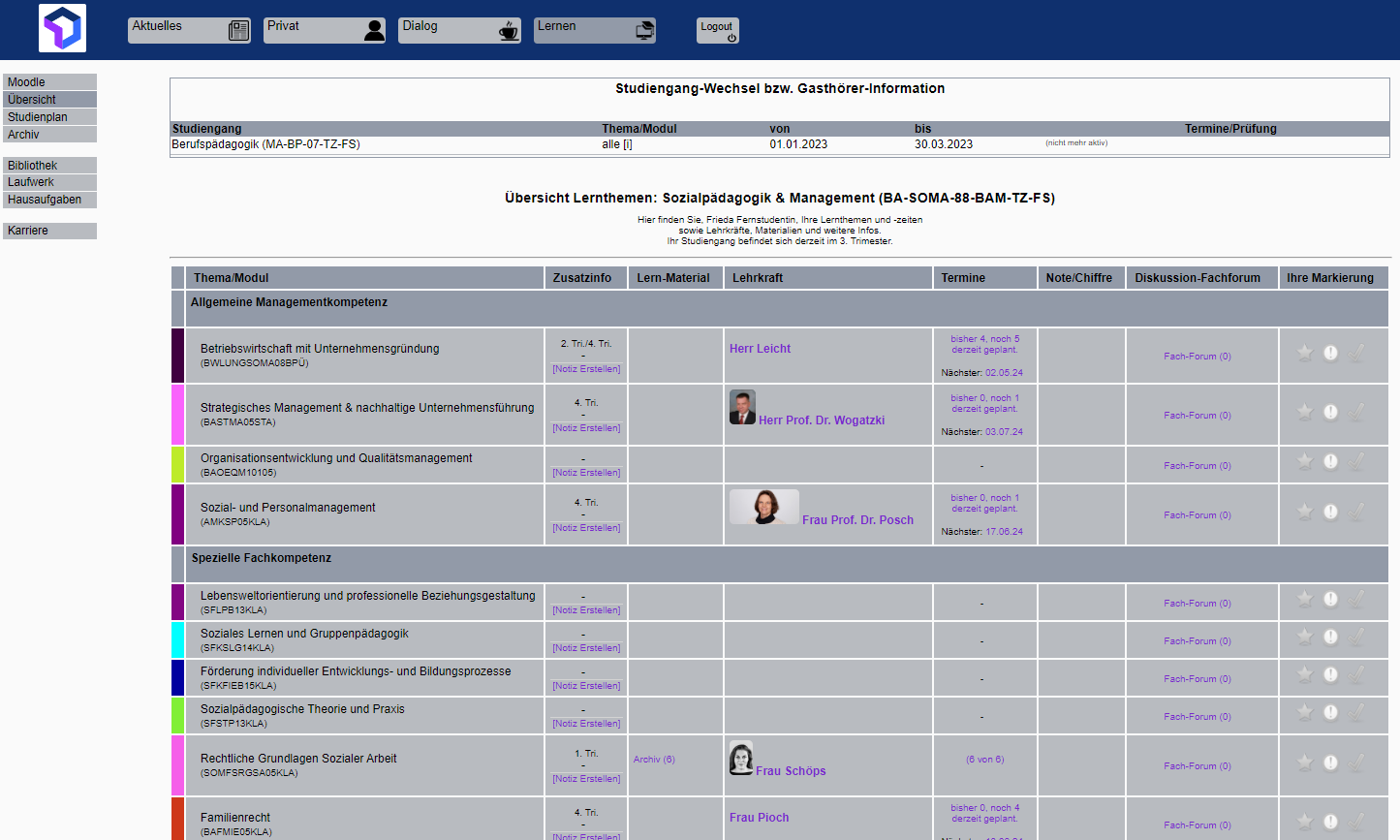 Studienplan
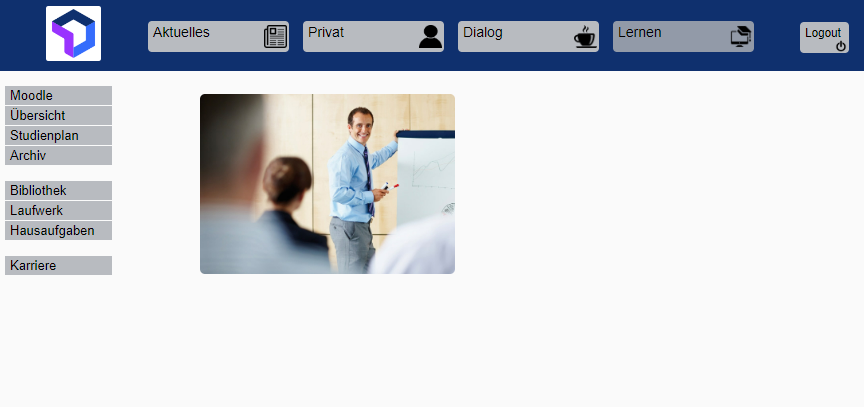 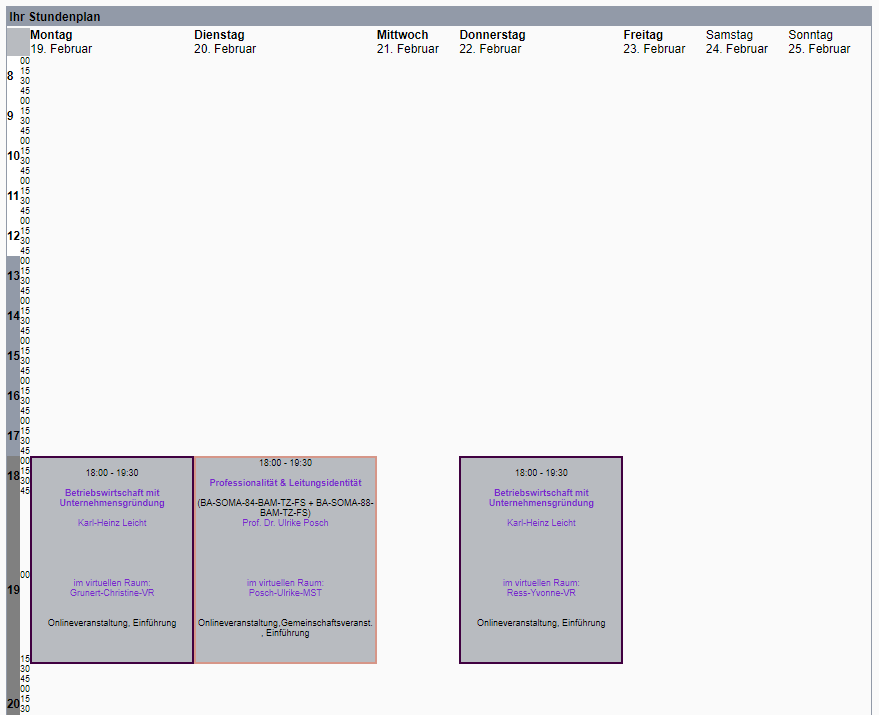 Es öffnet sich 
der Studienplan
Studieninhalte – TraiNex-Archiv
weiterführende Materialien der Dozierenden
machen ca. 20% des Lerninhaltes aus
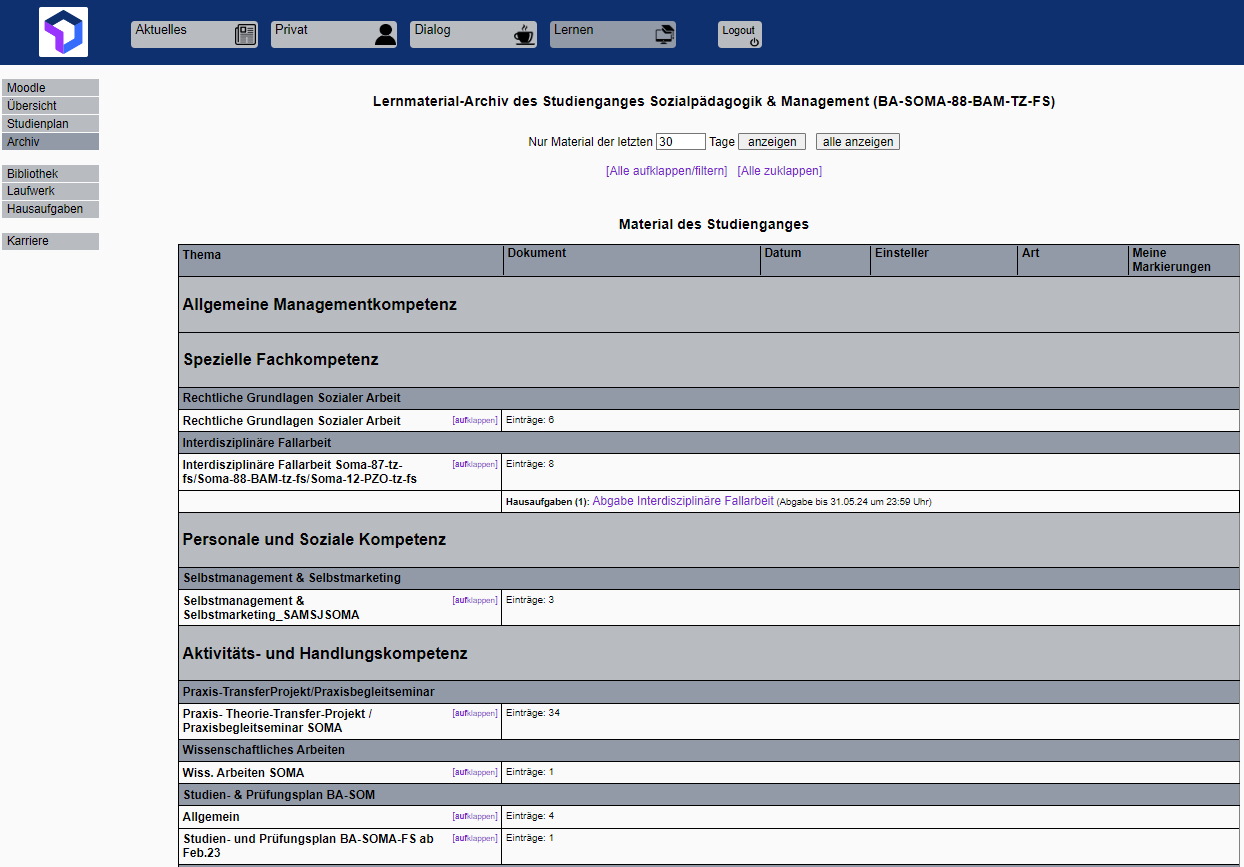 Im TraiNex-Archiv finden Sie:

Zusätzliche Studienmaterialien bereitgestellt durch die Dozierenden
Wichtige Informationen vom Prüfungsamt
Informationen zur Studienorganisation
Online-Services
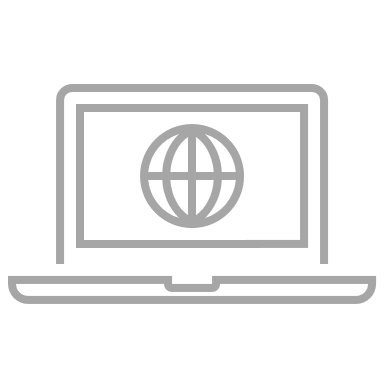 https://www.fh-mittelstand.de/hochschulrechenzentrum/
Office 365 Apps & Hochschul-Mailadresse
Excel, PowerPoint, Word
Microsoft - Teams
Vergünstigungen (bspw. Amazon)

VPN & eLibrary
Präsentation & YouTube-Video zur eLibrary (TraiNex-Archiv)
Zugang zu div. Verlagen: Kohlhammer, UTB, Springer

Adobe Connect

Unipark
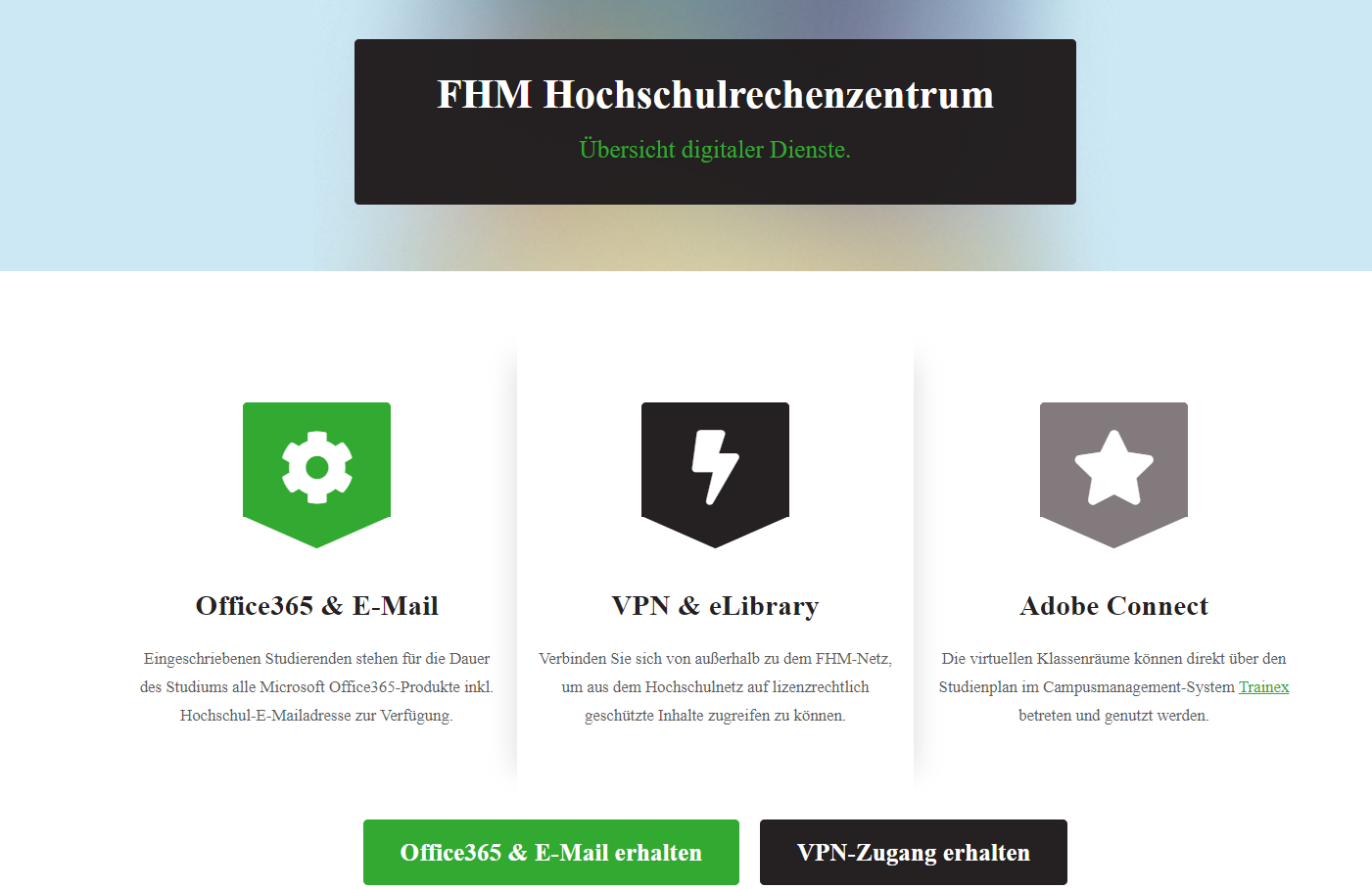 E-Library
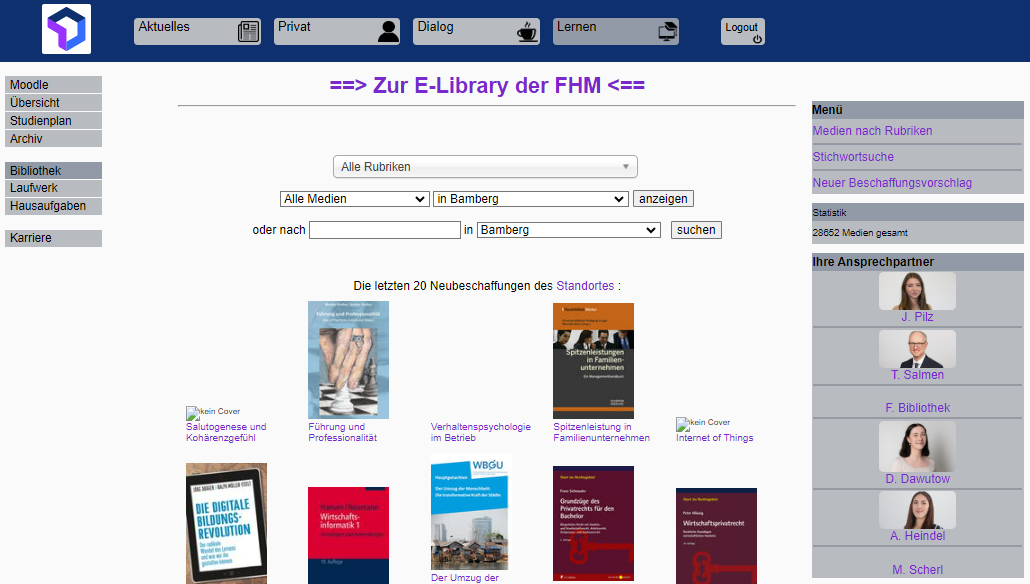 Vorher im VPN-Client anmelden!
Dazu folgt noch eine Einführungsveranstaltung in den nächsten Tagen
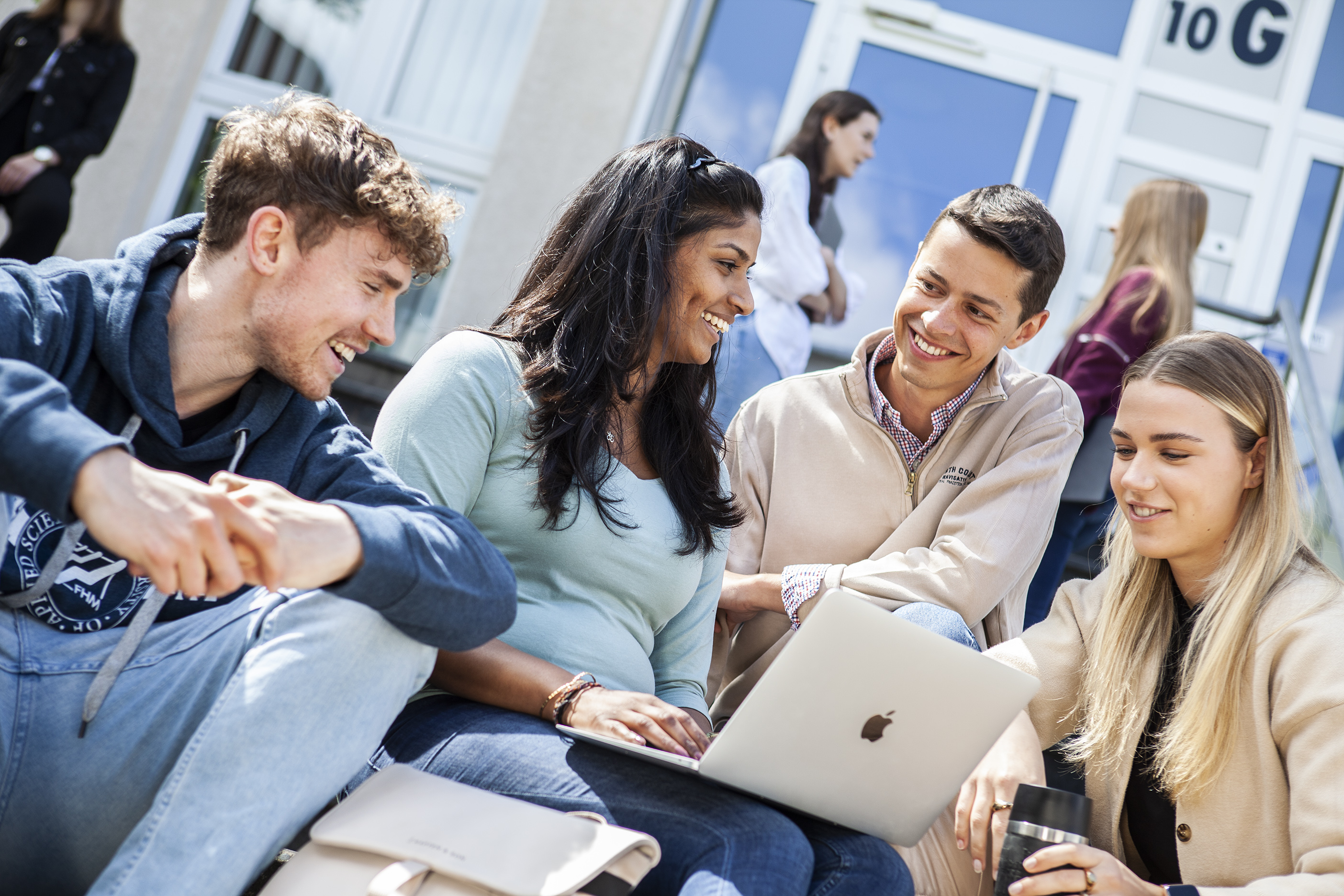 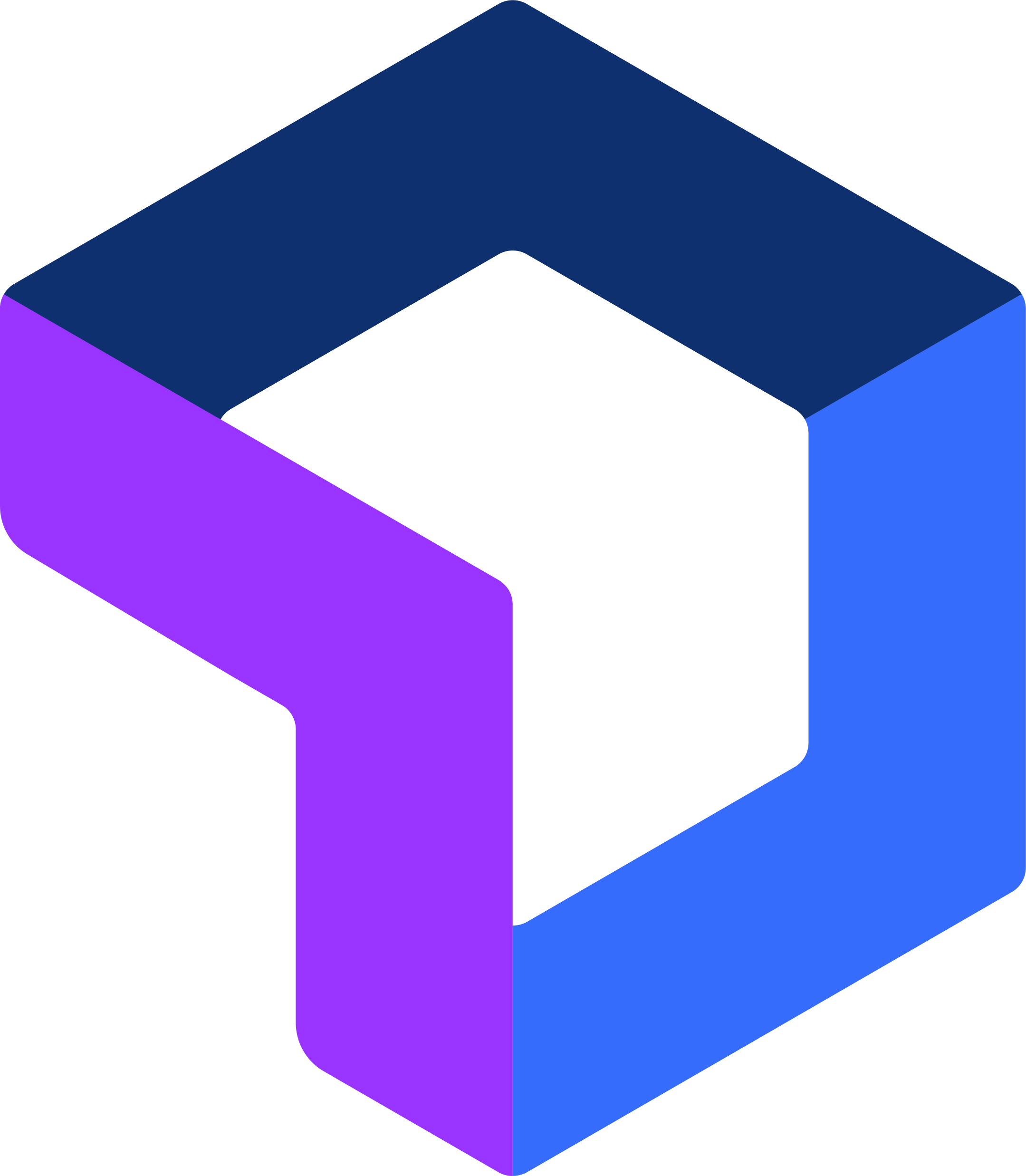 Lernplattform: Moodle
Moodle
… stellt die digitalen Studienmaterialien zur Verfügung
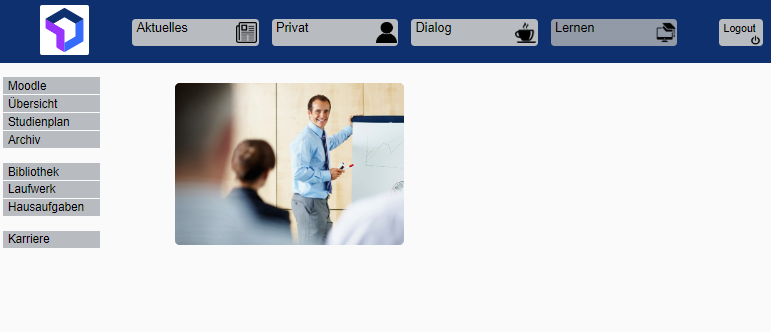 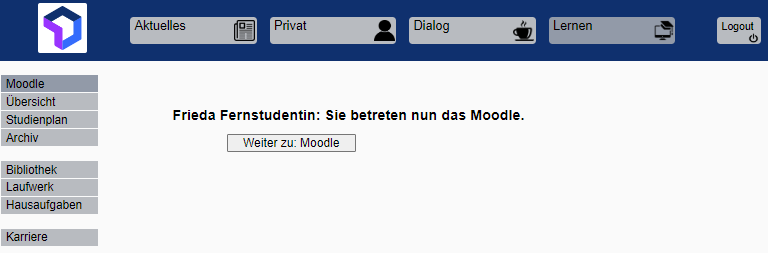 Lernplattform Moodle
… stellt die digitalen Studienmaterialien zur Verfügung
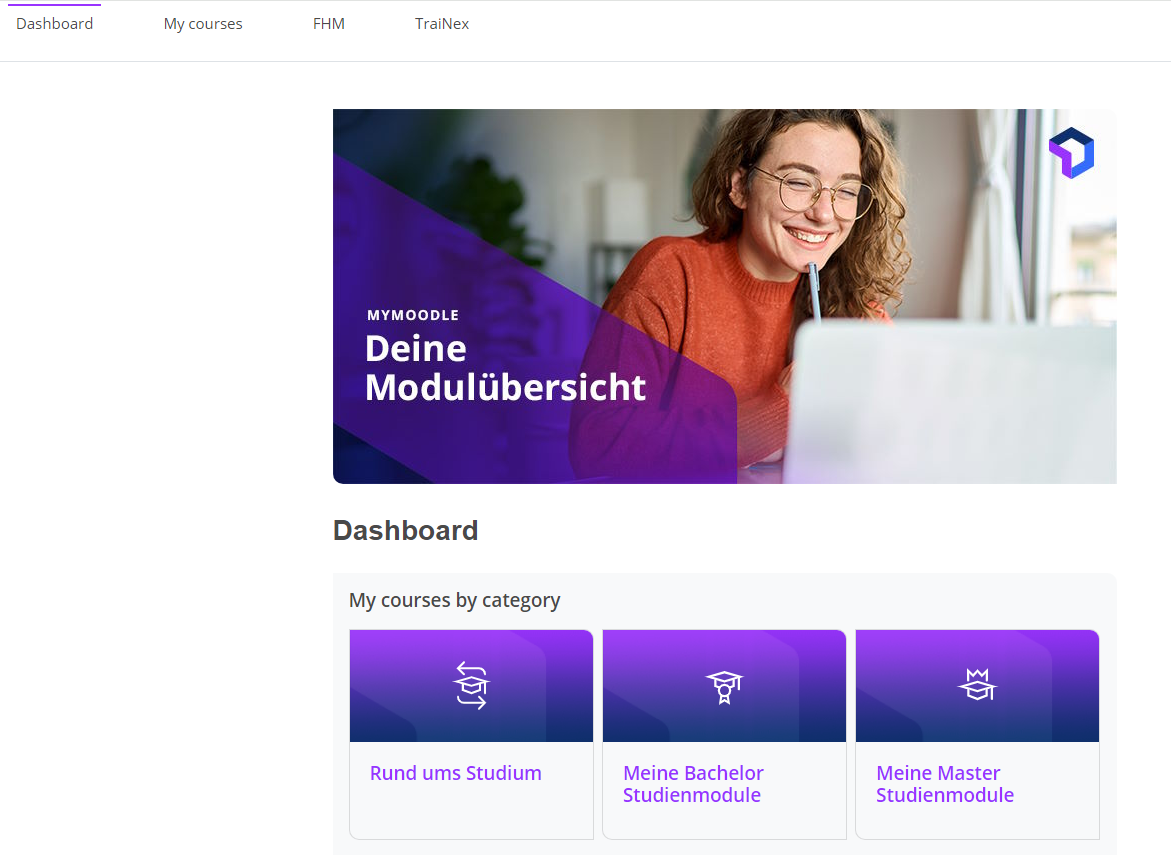 Wo finde ich meine Studienmaterialien in Moodle?
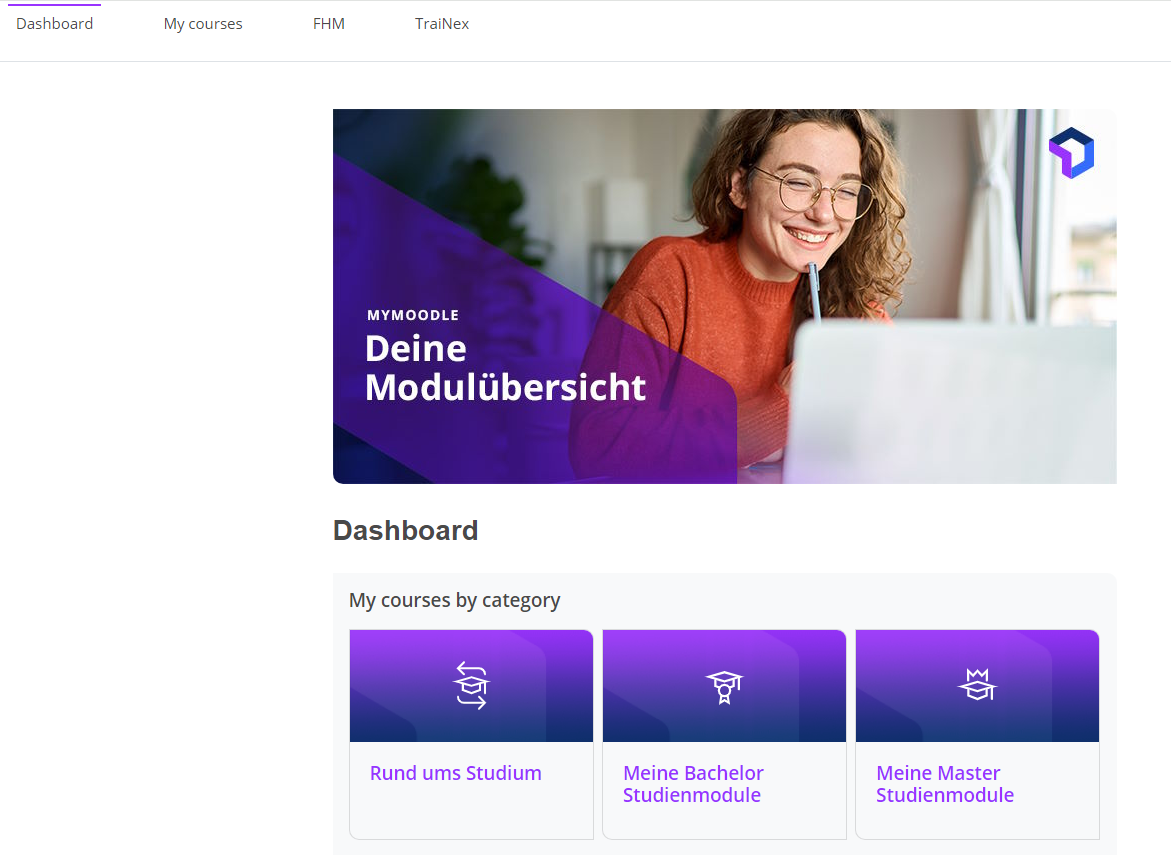 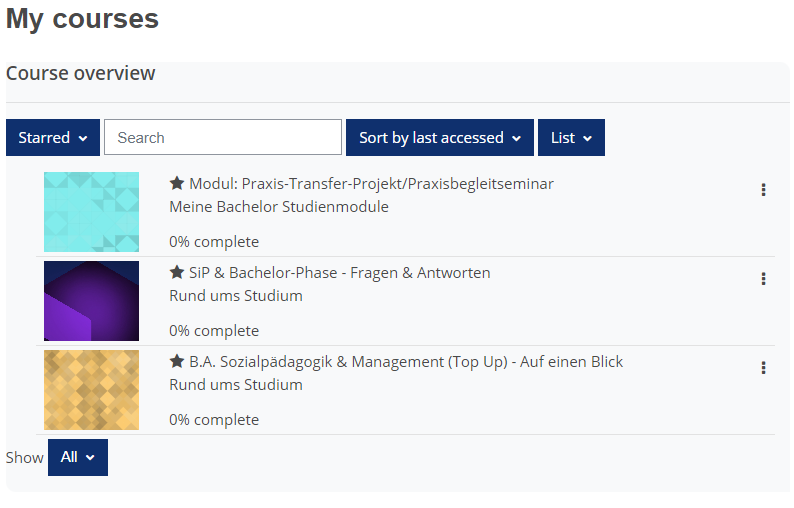 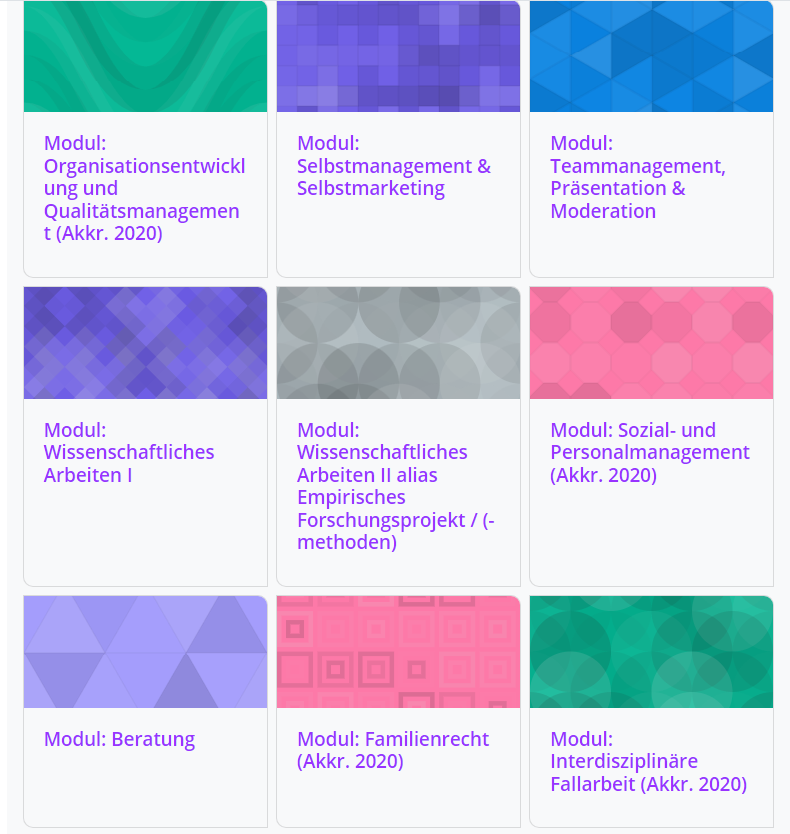 Aufbau der Studieninhalte
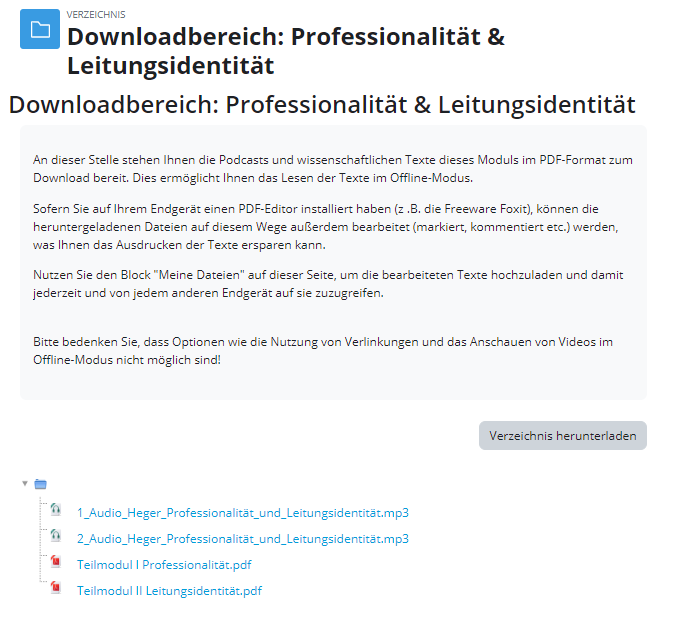 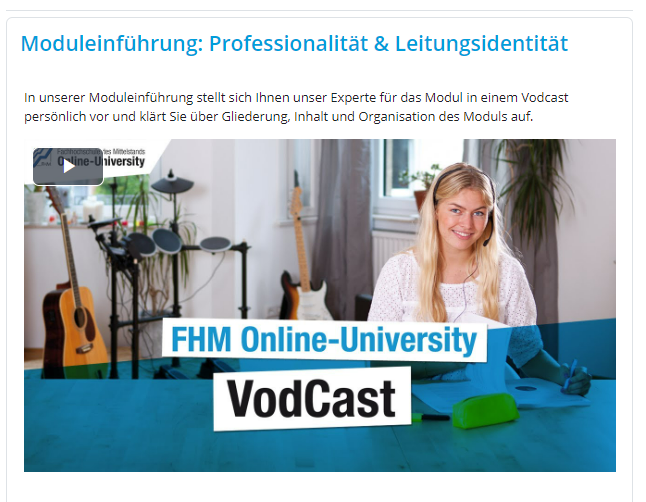 Aufbau der Studieninhalte

Moduleinführung mit Vodcast
Downloadbereich
Übungen Quellenempfehlungen 
& vieles mehr
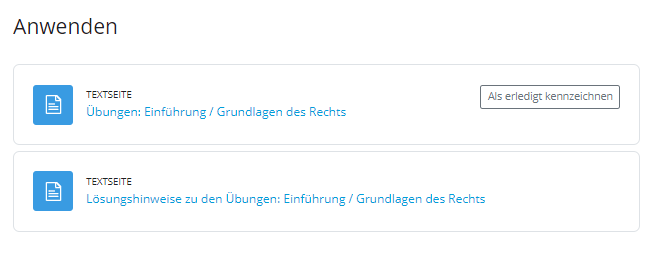 FHM Chatbot LAICA
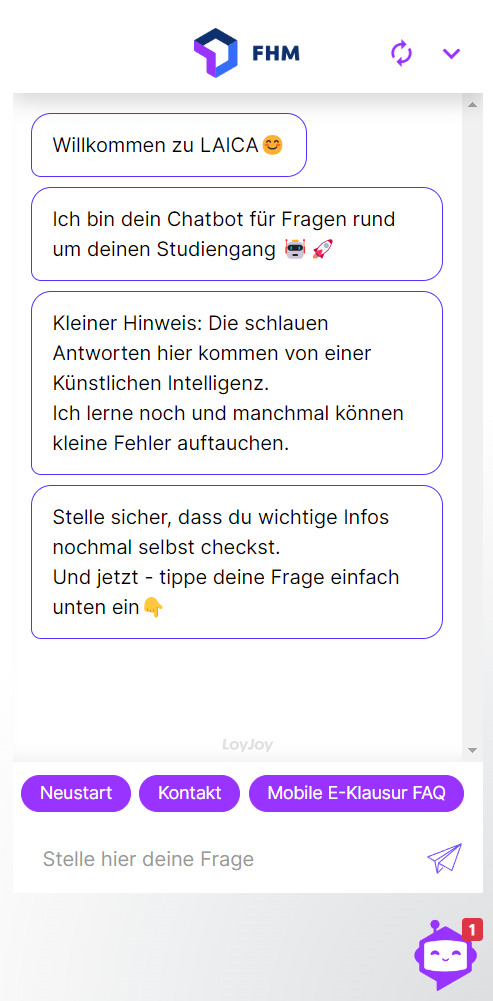 Was kann LAICA?
Beantwortet Fragen zu den Studienmaterialien auf Moodle
Stellt Aufgaben und Multiple Choice Tests
Gibt Definitionen
Gibt Zusammenfassungen
FHM Chatbot LAICA
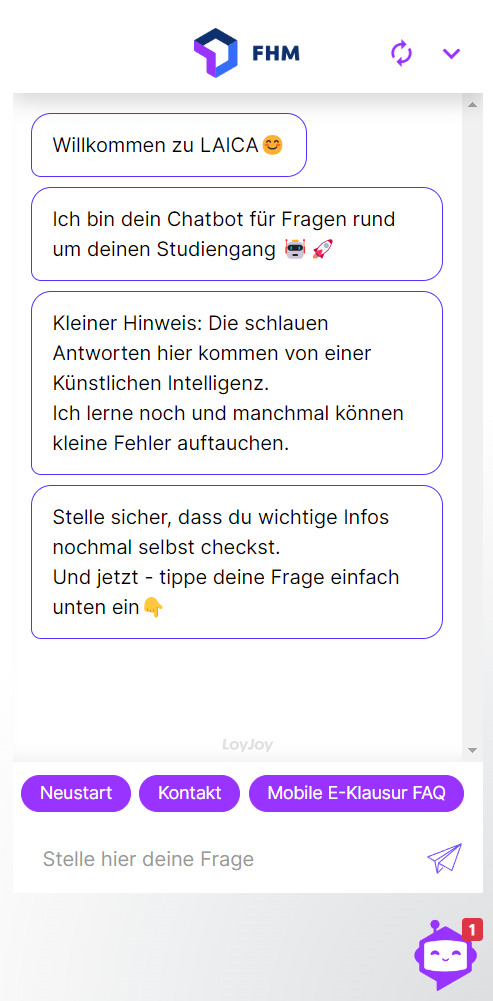 Was kann LAICA nicht?
Hat keinen Zugriff auf Inhalte aus dem WWW
Beantwortet keine organisatorischen Fragen
Beantwortet keine Fragen zu den Inhalten der Live-Veranstaltungen
FHM Chatbot LAICA
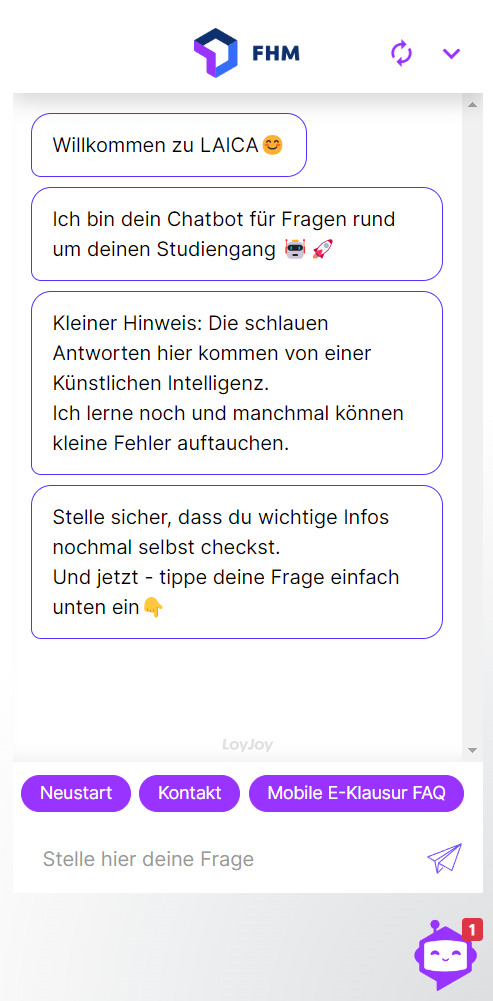 Wie benutzt man den Chatbot?
Je konkreter die Frage, desto aussagekräftiger die Antwort.
Stellen Sie thematische  Zusammenhänge dar.
TIPP: Kurs „Auf einen Blick“
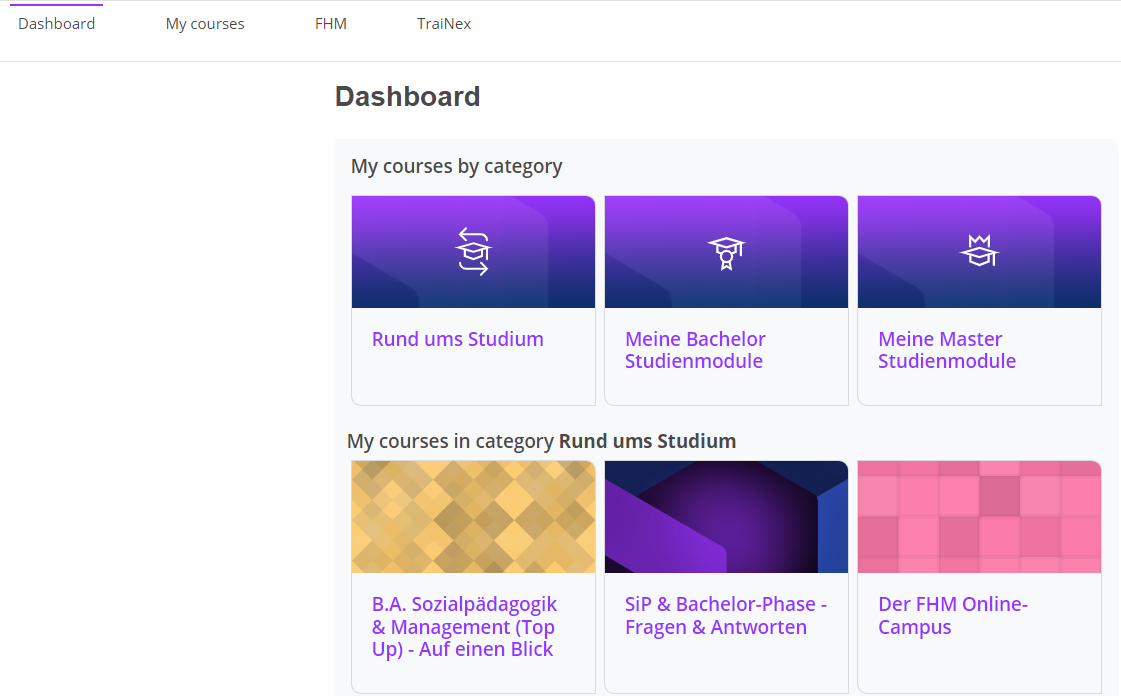 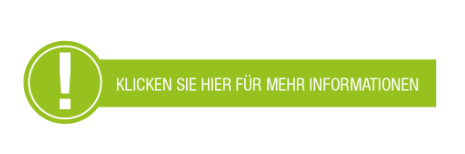 Was finde ich im „Auf einen Blick“ – Kurs?

Idealtypischer Studienverlaufsplan für den eigenen Studiengang
Aufbereitetes Modulhandbuch für den eigenen Studiengang
Tipps & Tricks zum Lernen im Fernstudium
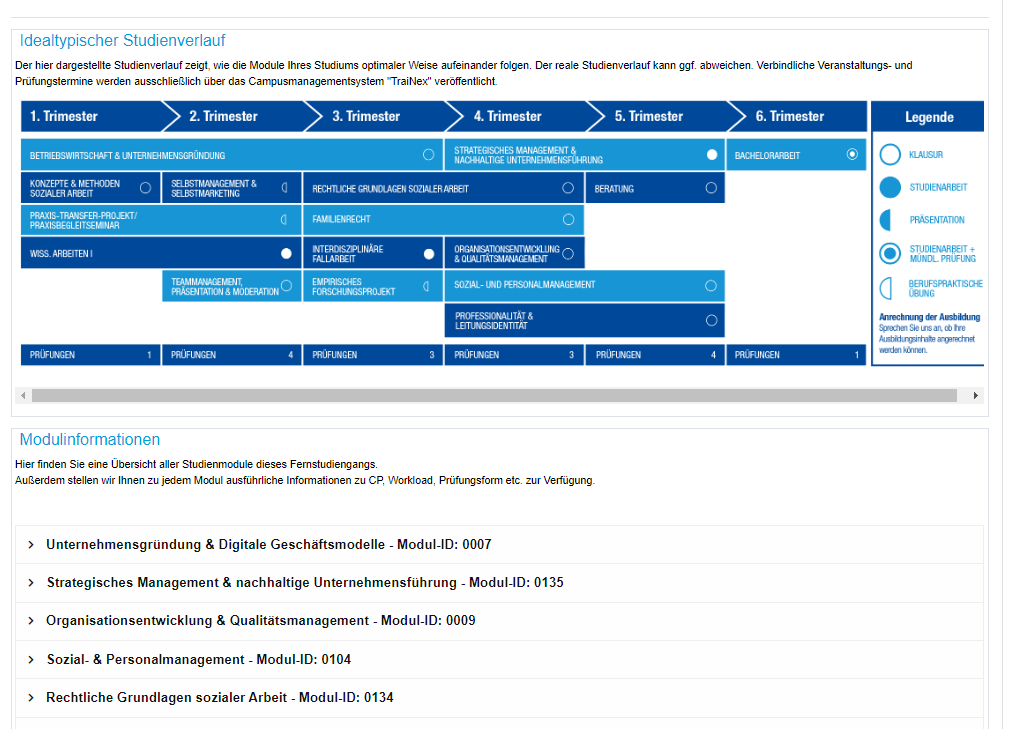 TIPP: Weitere Info-Kurse
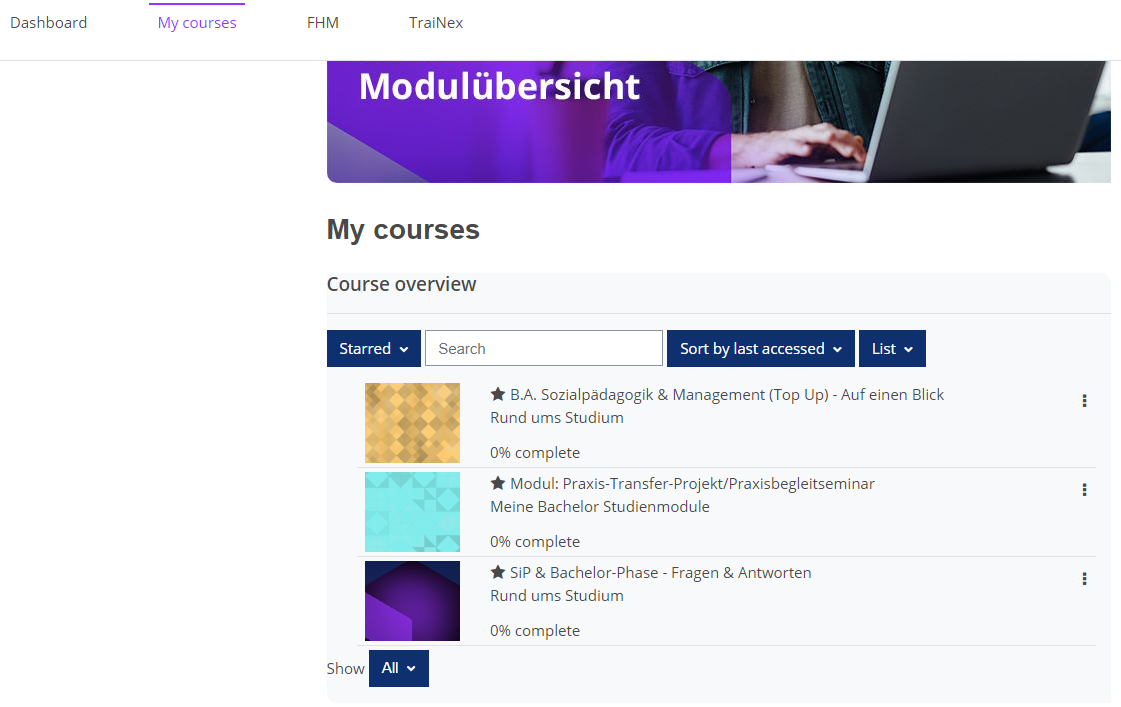 Für Master Studierende:
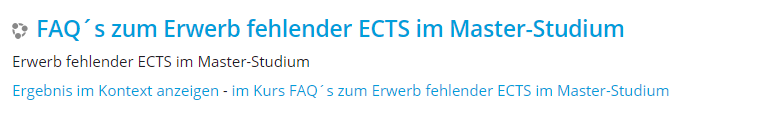 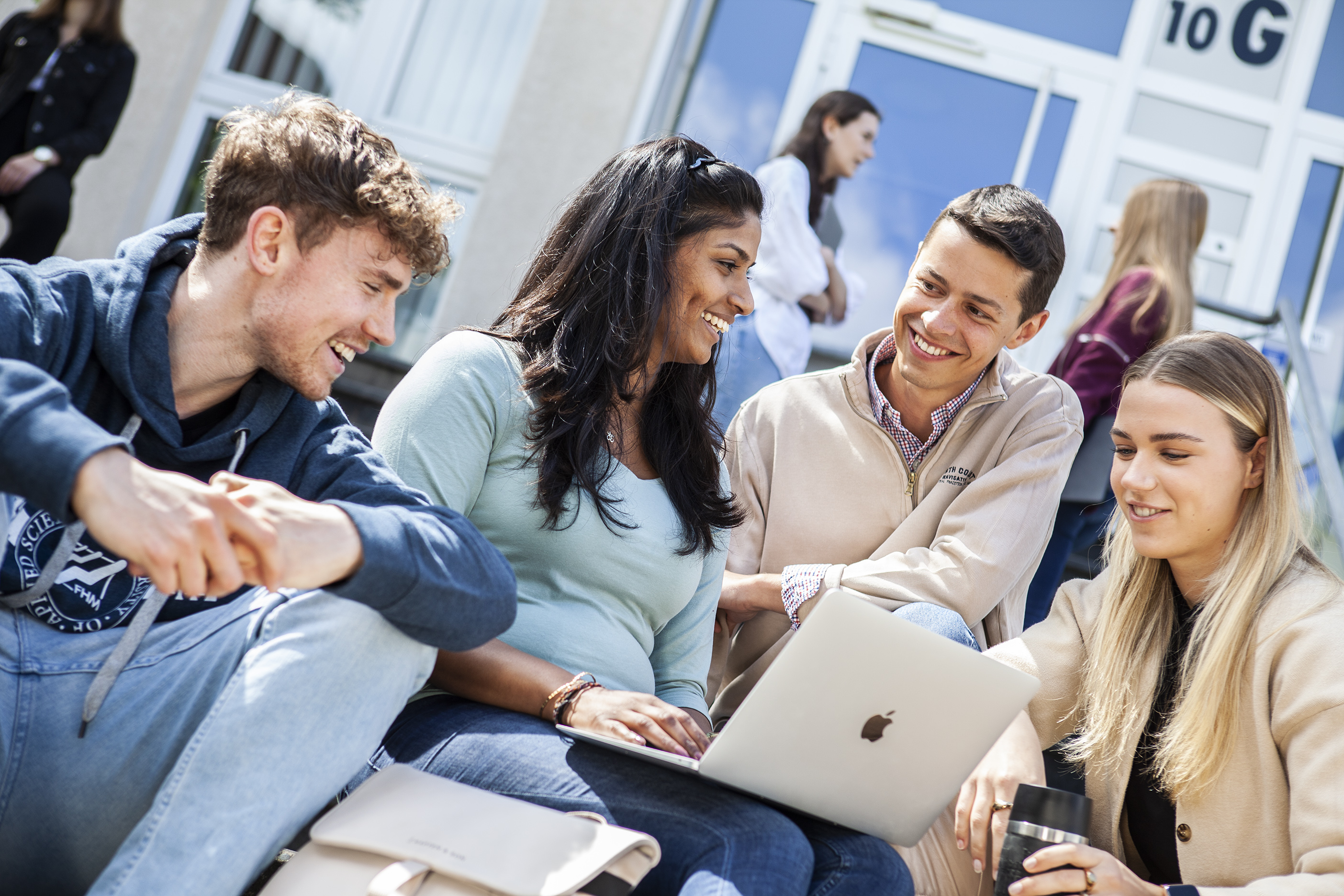 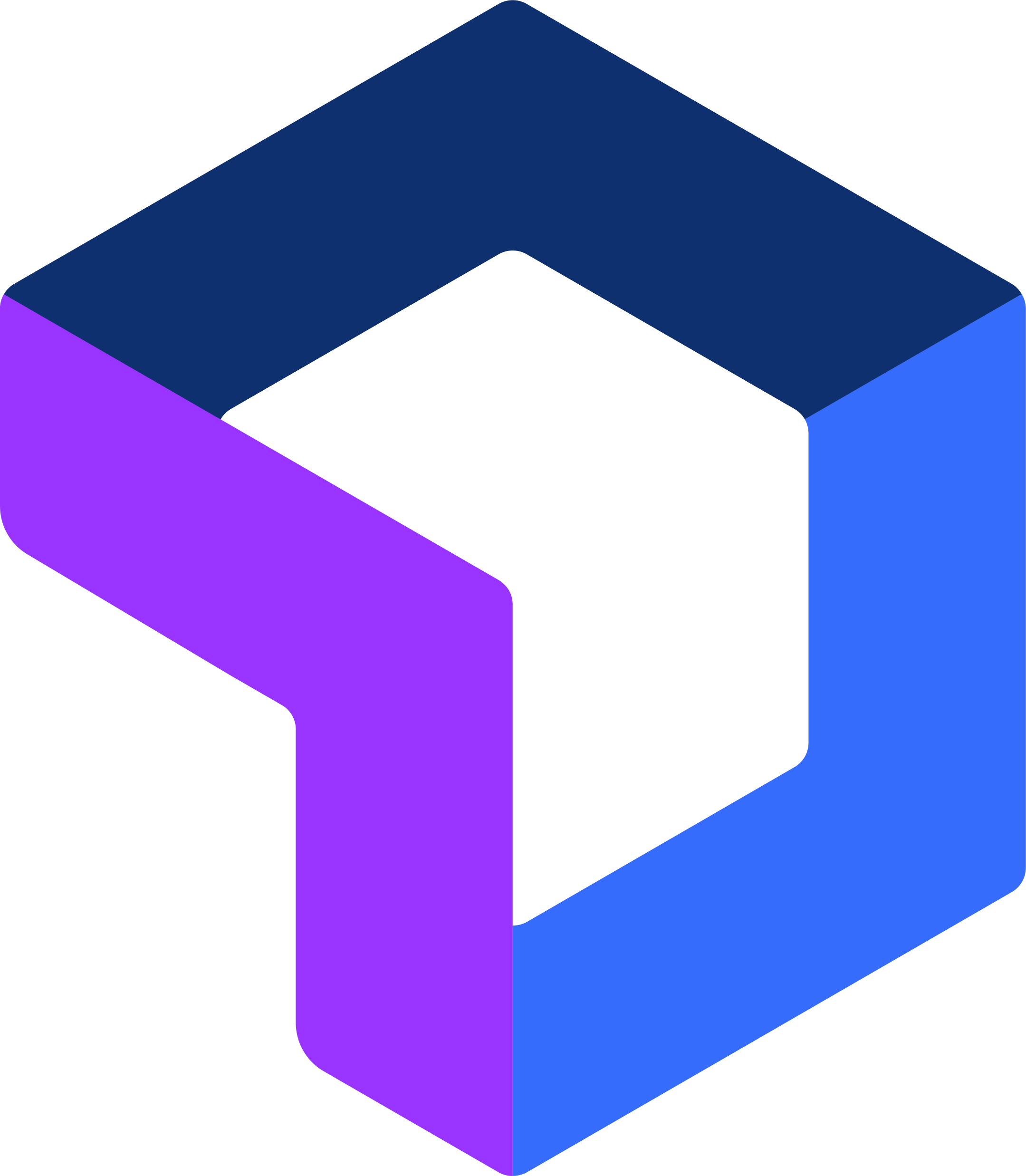 The End
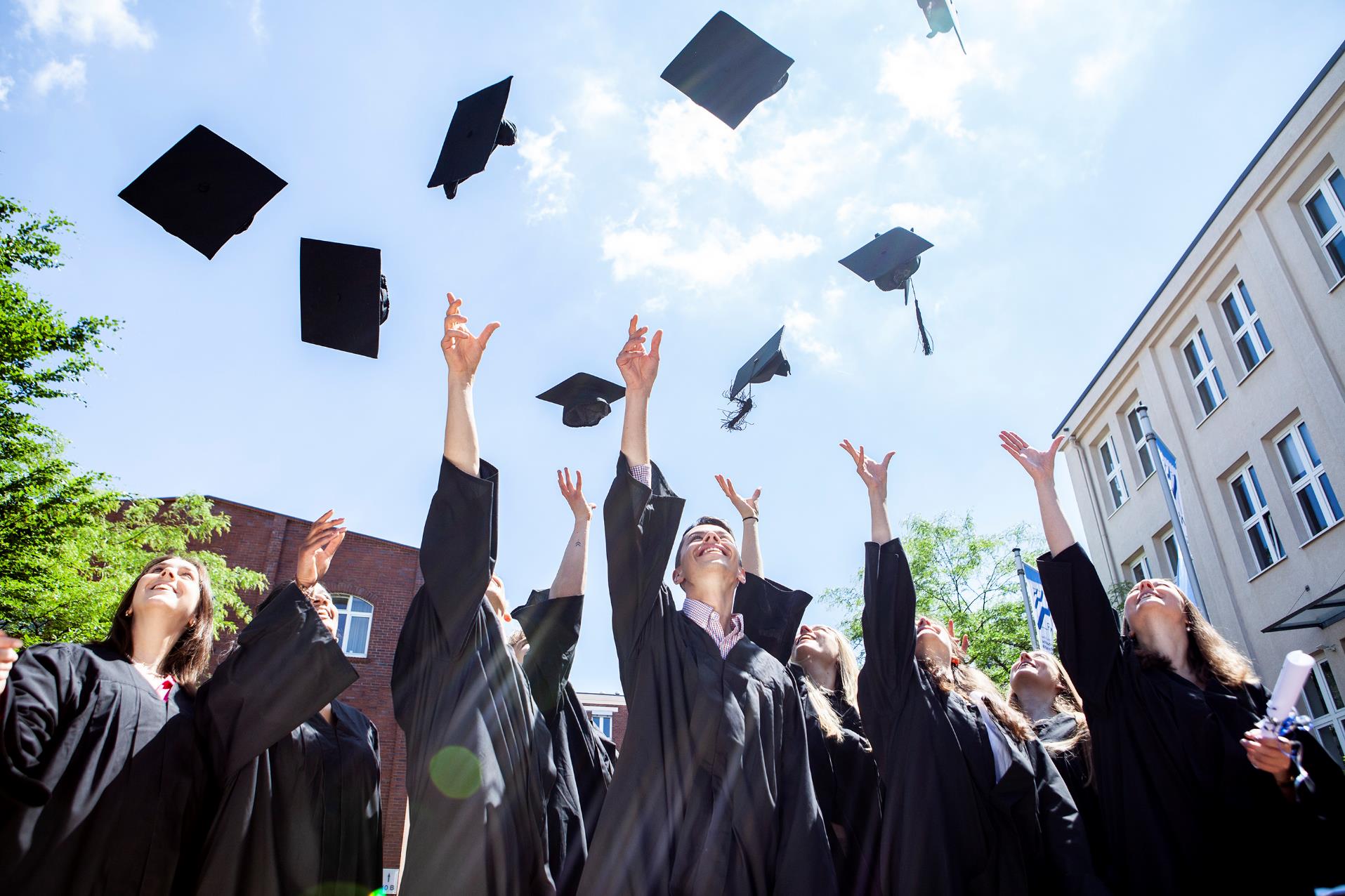 Vielen Dank für Ihre Aufmerksamkeit!
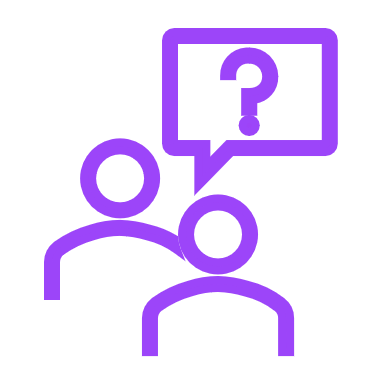 Haben Sie weitere Fragen?
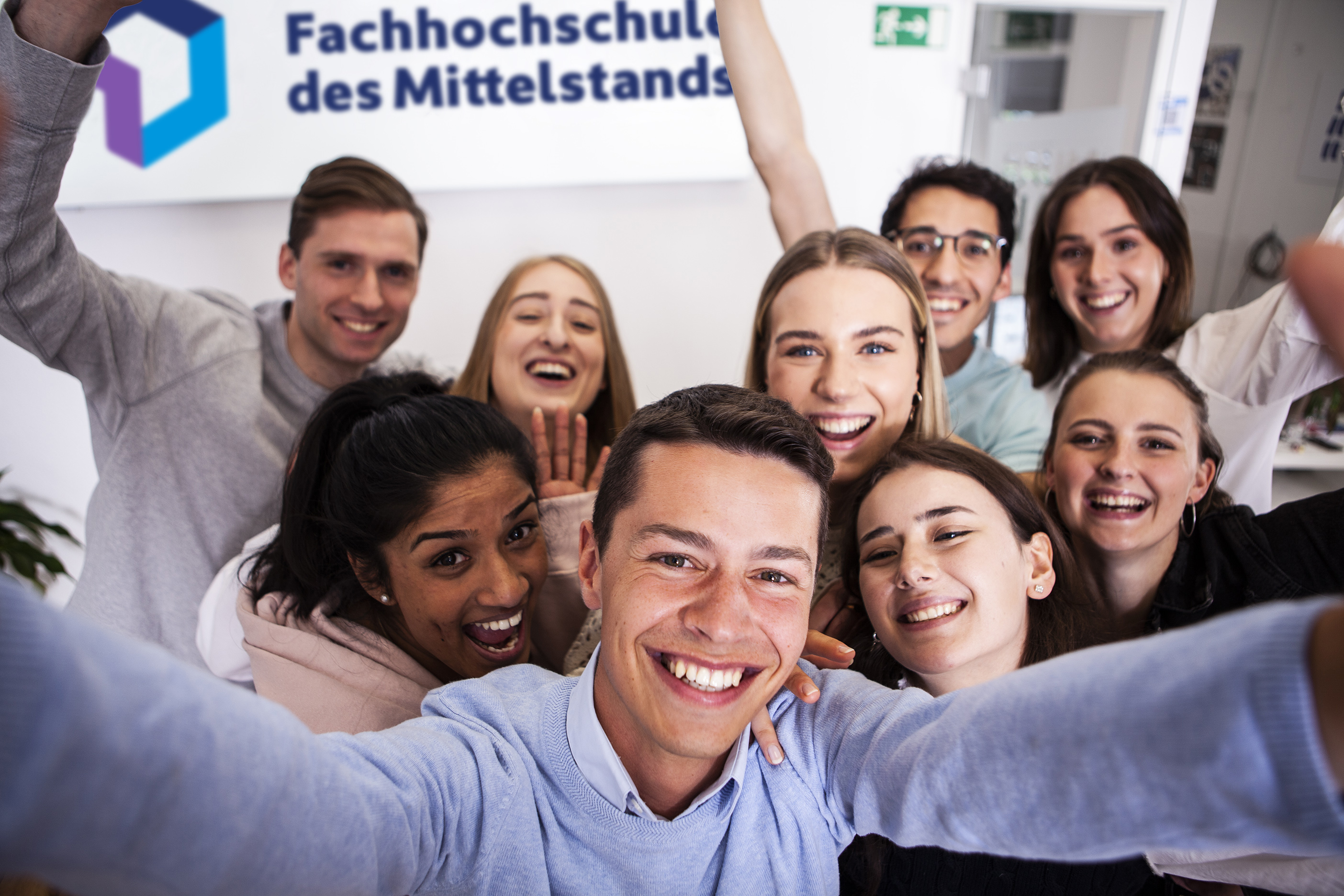 FAQ zum Fernstudium
Können Online-Vorlesungen wiederholt werden?
 
Eine Wiederholung der Online-Vorlesungen ist leider nicht möglich. Sofern die Dozierenden Präsentationen zeigen, werden Ihnen diese über das TraiNex-Archiv zur Verfügung gestellt. Generell gilt: Alle prüfungsrelevanten Inhalte müssen Ihnen dauerhaft zur Verfügung gestellt werden.

 Wo sehe ich, welche Module im 1. Trimester dran sind?

Im TraiNex unter dem Menüpunkt „Lernen“  „Übersicht“ sehen Sie, welches Modul aktuell behandelt wird (inkl. der anstehenden Termine). Bitte haben Sie dafür Verständnis, dass es immer mal wieder zu Abweichungen vom idealtypischen Plan kommen kann. Welche Module Sie im laufenden Trimester tatsächlich bearbeiten sollen, können Sie anhand der angebotenen Vorlesungen erkennen.

Muss ich noch etwas dafür tun, dass meine Vorleistung (Erzieher, Meister, kaufmännische Erstausbildung, Mediengestalter, usw.) anerkannt wird?

Nein, Ihre Ausbildung wird pauschal und automatisch anerkannt. Sie brauchen dafür nichts weiter tun. In den Modulen, die Ihnen anerkannt werden, müssen Sie keine Vorlesungen besuchen und keine Prüfungen ablegen.

 Woran erkenne ich, dass mir meine Vorleistungen anerkannt wurden?

Im Laufe des Studiums werden die Noten aus den von der vorherigen Ausbildung pauschal anerkannten Prüfungsleistungen in der Notenübersicht im TraiNex eingetragen. Bitte haben Sie dafür Verständnis, dass die Veröffentlichung erst gegen Ende des Studiums sein kann.
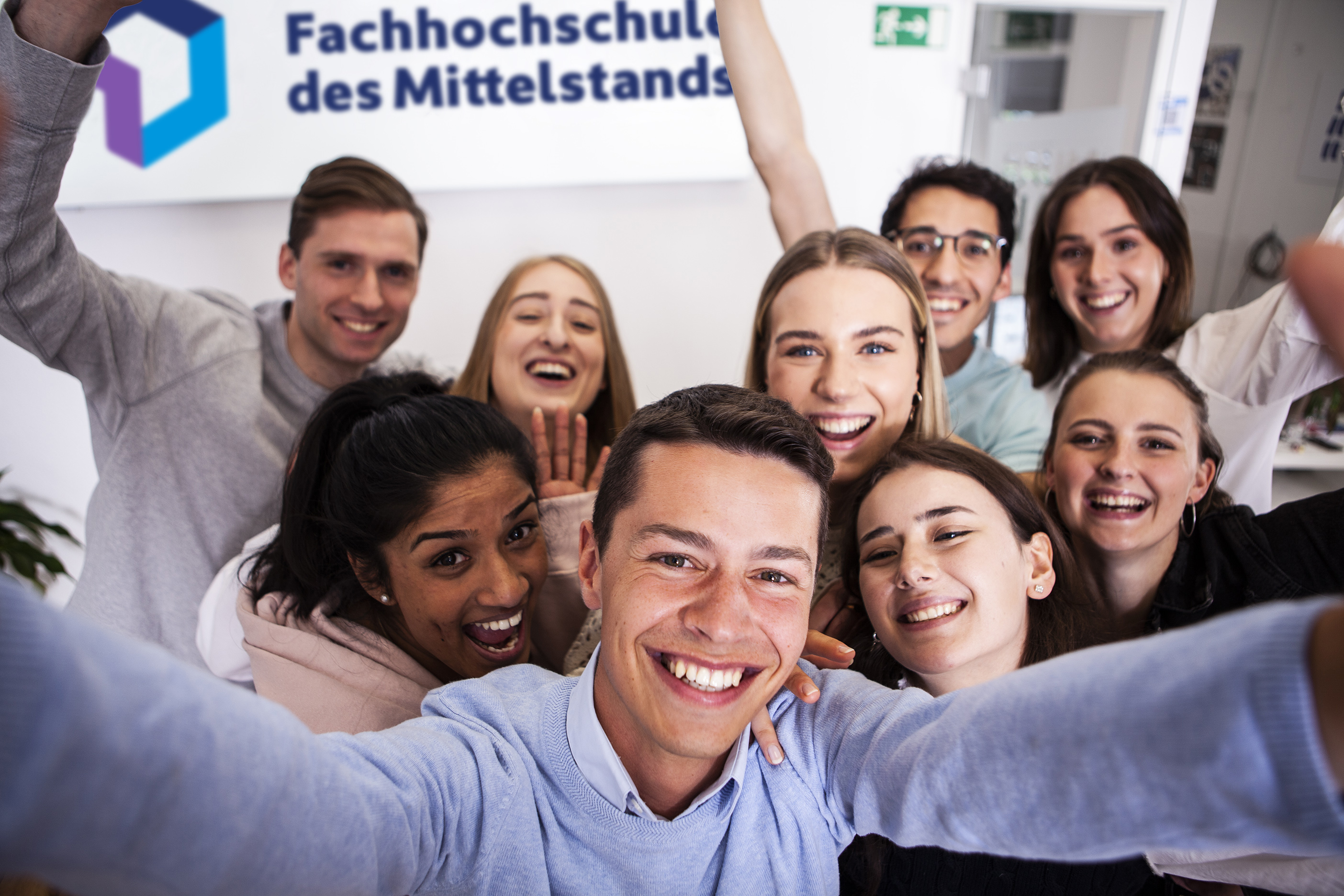 FAQ zum Fernstudium
Was sind Transferleistungen?

Transferleistung meint die Verknüpfung zwischen erlernten Inhalten in der Selbstlernphase und Lehrveranstaltungen sowie Erfahrungen in der Praxis. Transferleistungen gehen über die reine Abfrage von Lehrinhalten hinaus.

 Kann ich das Studium kündigen?

Innerhalb der 4-wöchige Probephase (ab dem 01.10.2024) können Sie den Studienvertrag ohne Grund kündigen. Danach können Sie Ihren Studienvertrag erstmalig nach 6 Monaten kündigen und anschließend ist die Kündigung Ihres Studienvertrags alle 3 Monate möglich.
Darüber hinaus haben Sie auch die Möglichkeit das Studium zu pausieren. Kontaktieren Sie uns gerne für eine individuelle Beratung!
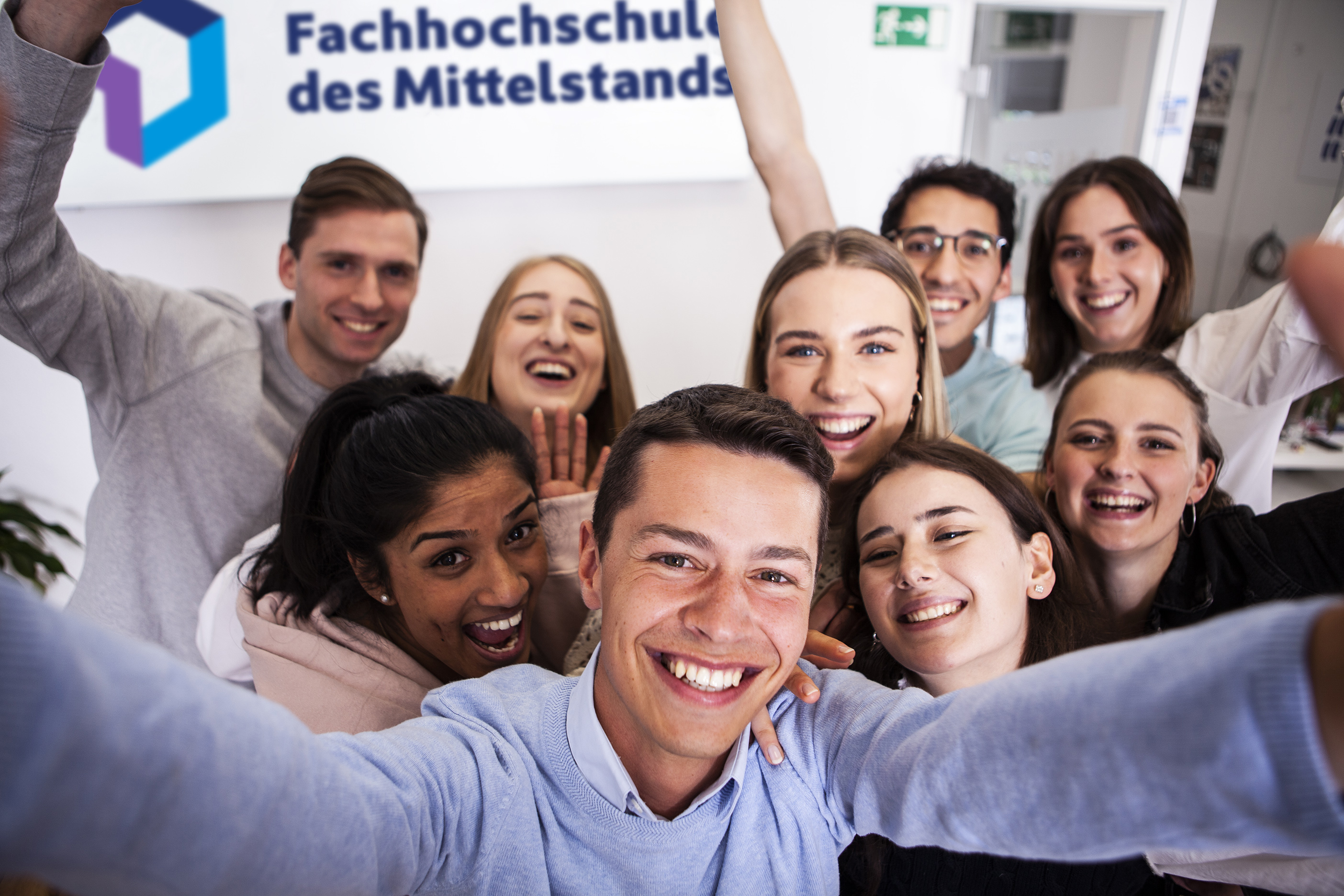 FAQ zum Fernstudium
Warum ist der Download der Studienbescheinigung / des Studierendenausweises bei mir gesperrt?

Der Download kann in zwei Fällen gesperrt sein: 
Es fehlen noch Unterlagen für die Immatrikulation (bspw. Zeugnisse, Kopie des Personalausweises, etc.).
Sie waren in Beurlaubung und setzen das Studium jetzt fort. Bitte wenden Sie sich in diesem Fall an die Studienberatung.

Woher weiß ich, in welcher Studiengruppe ich bin?

TraiNex: „Lernen“  „Übersicht“ ODER „privat“  „Daten“

Ist in den Hochschulgebühren ein Trimesterticket für den öffentlichen Nahverkehr enthalten?

Nein. Im Fernstudium bieten wir aufgrund der zahlreichen Wohnorte / Bundesländer unserer Studierenden kein Trimesterticket an.

Wie werden die Studiengebühren bezahlt?

Die Studiengebühren werden als Dauerauftrag von den Studierenden an die FHM überwiesen. Die Zahlungsmodalitäten finden Sie im Formblatt „Erklärung zur Zahlungsweise“, welches in Ihren Immatrikulationsunterlagen enthalten ist, die Sie per Mail erhalten haben (ca. S.17).
Ihr Ansprechpartner
Lars Trapp B.A.
Study-Coach der FHM Online-University

Telefon: 0521.96655 – 207Mail: fernstudium@fh-mittelstand.de
On-Boarding Kurs auf Moodle
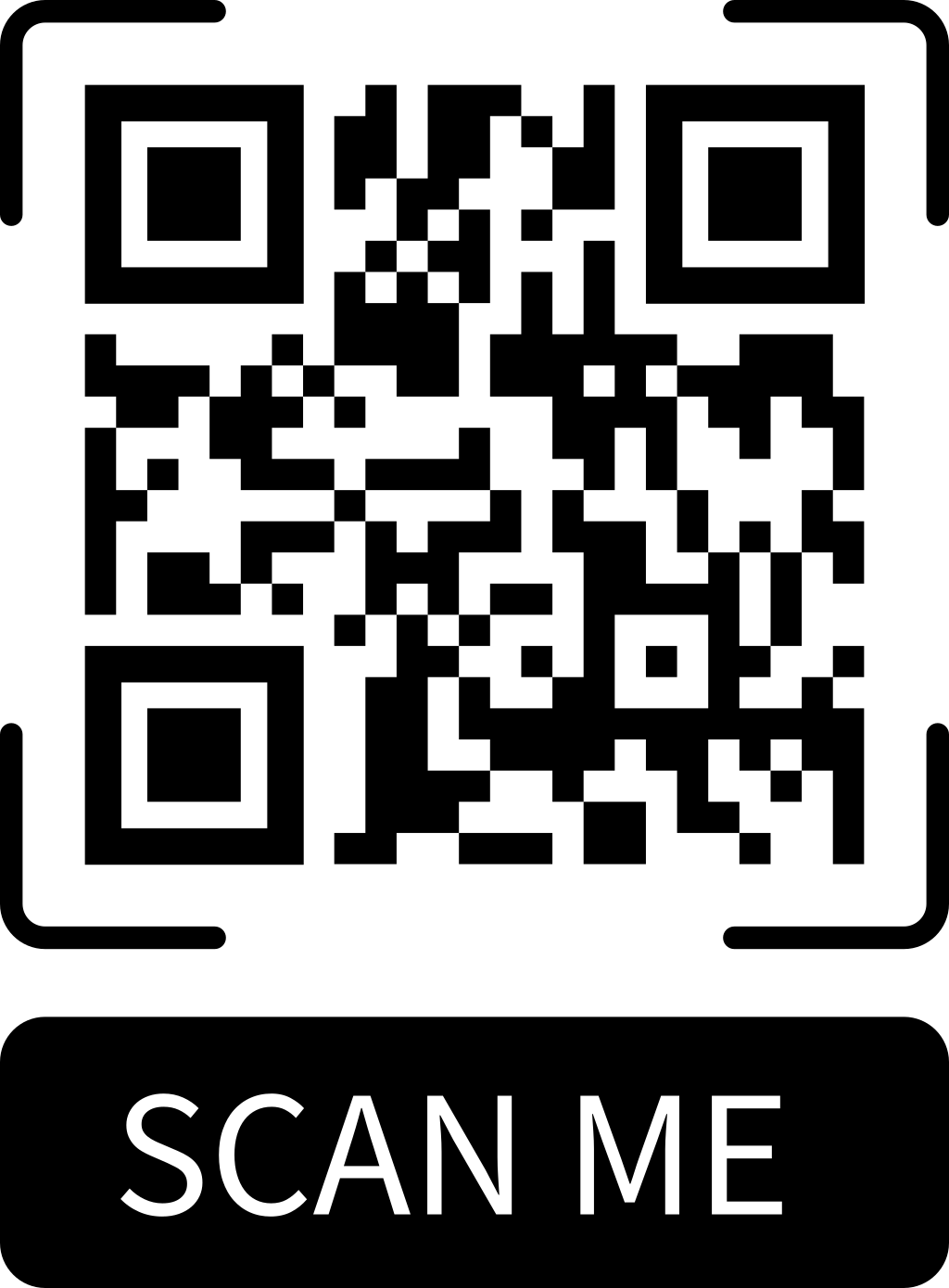 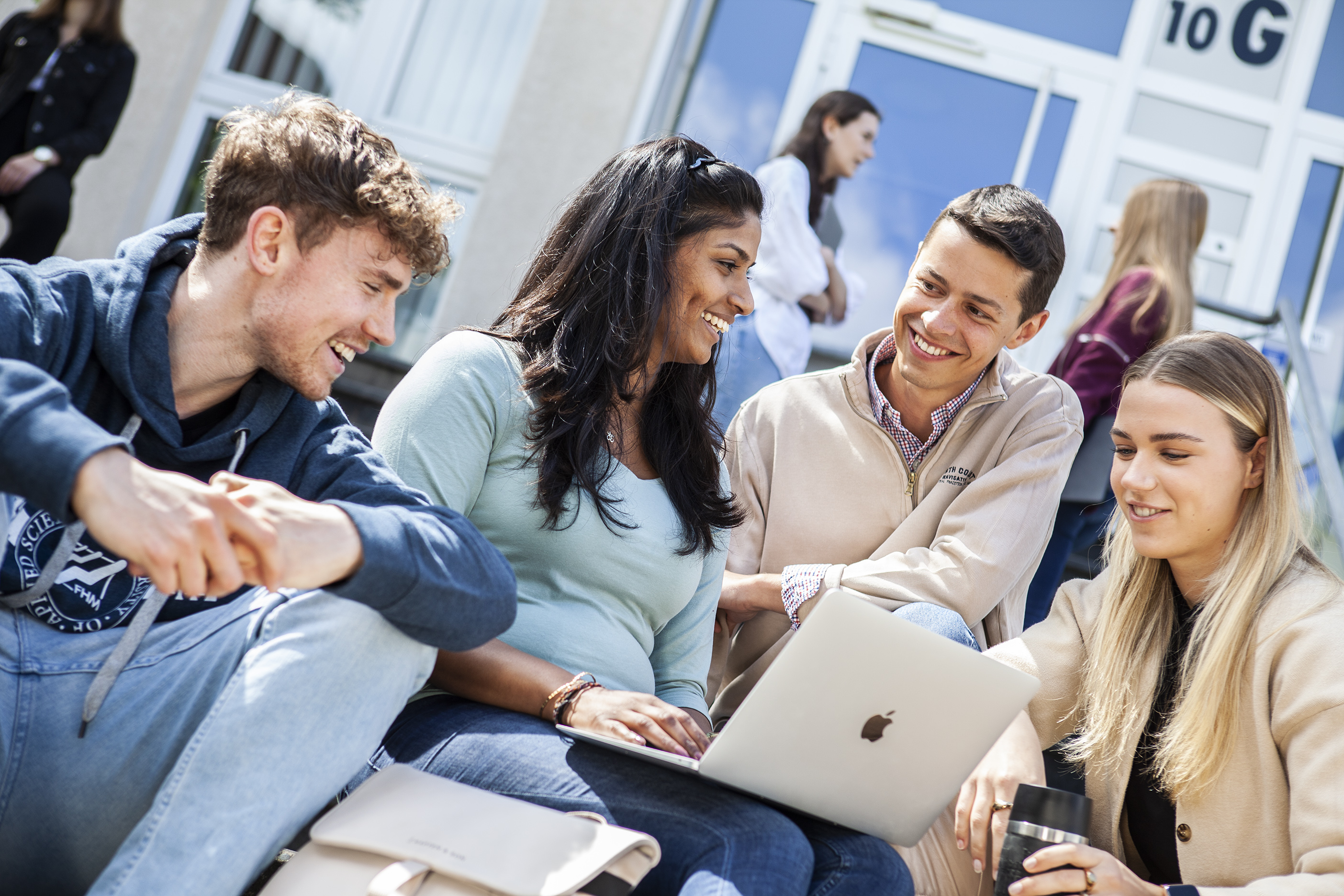 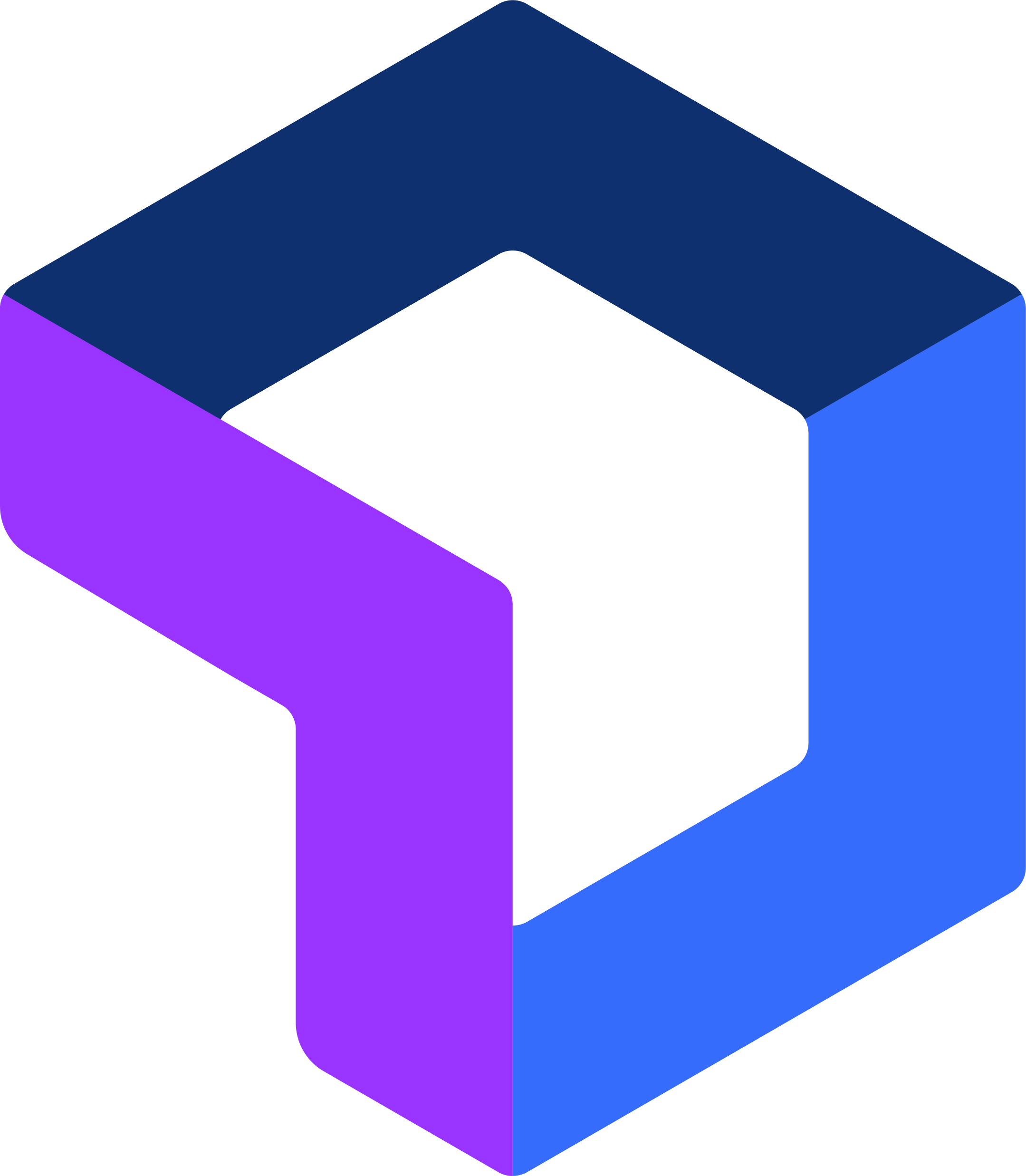 Follow us: fh-mittelstand.de
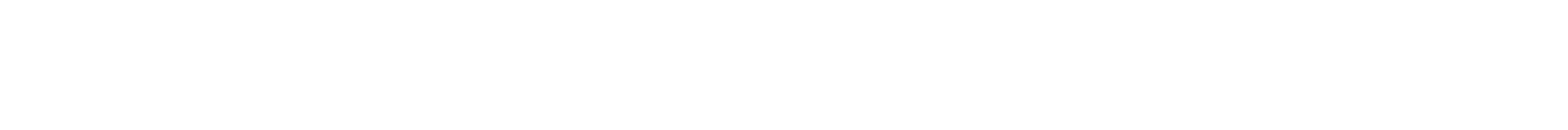 fhmbielefeld
fhmonlineuniversity
fhdesmittelstands